HEP Doktoranddag
Mirror Symmetry and Proton Emission in the Upper fp Shell
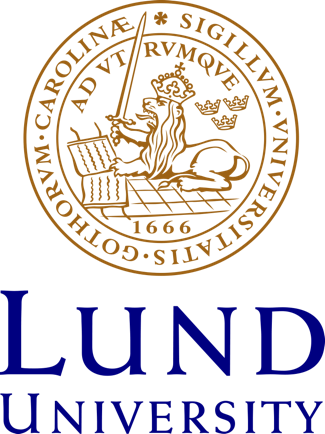 Yuliia Hrabar
December 7, 2022
PhD research projects:
Proton-𝛾 Spectroscopy in the Upper fp Shell

Characterization of the Anti-Compton Shield for Compex Germanium Detectors in Lundium decay station
Outline
Scientific motivation
Experimental campaign
Detector systems optimisation
Gammasphere
Fragment Mass Analyzer (FMA)
Microball CsI detectors
Silicon detectors 
Neutron detectors  
Summary and outlook
‹#›
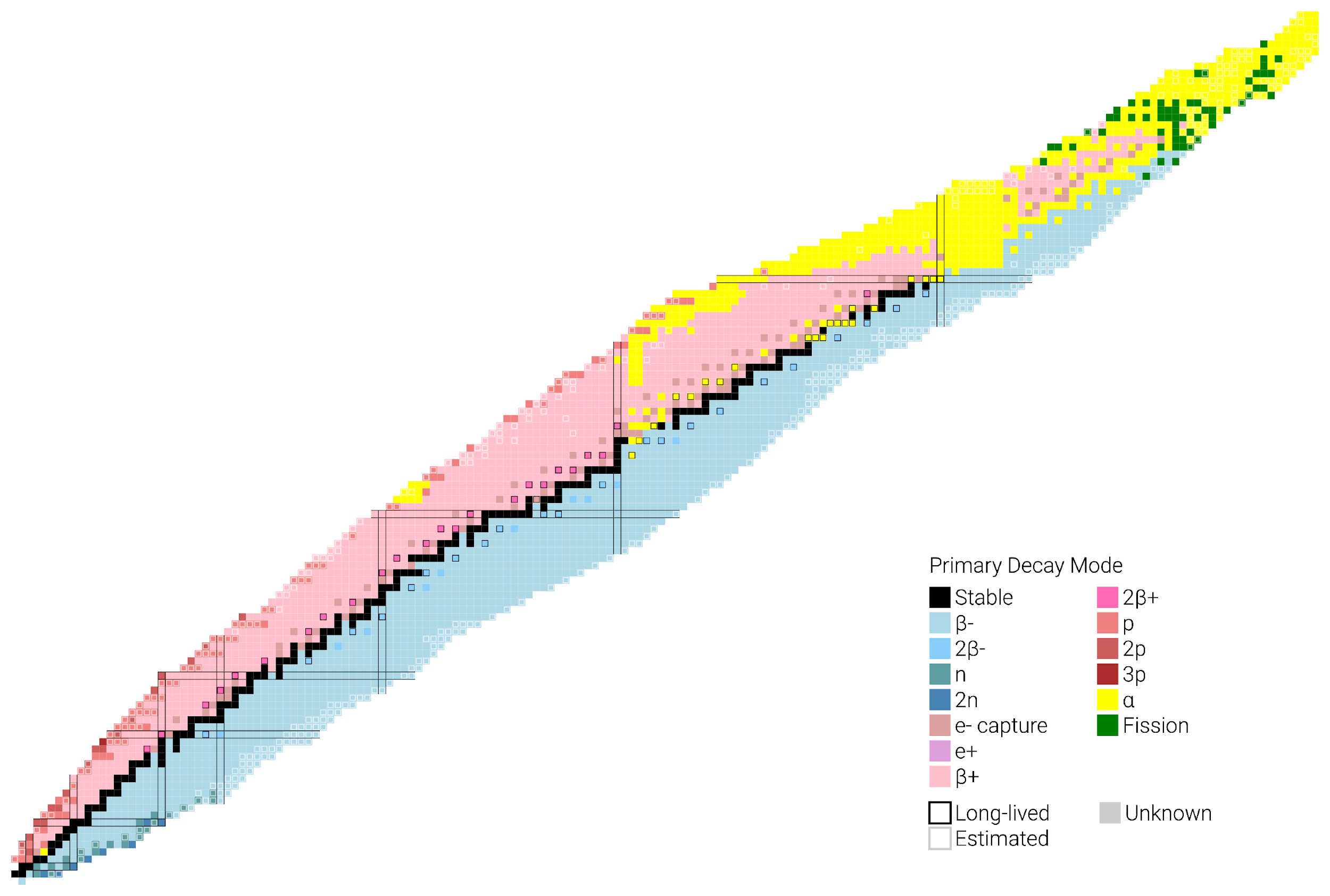 Scientific Motivation
Proton drip-line
- Mirror symmetry 
- Proton emission
  (discrete energy)
A ≈ 60 region
odd Z, 
N<Z isotopes
‹#›
Experimental campaign
Proton-gamma spectroscopy in the upper fp shell
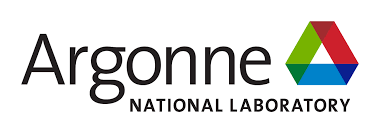 Where?   ATLAS facility
When?    Summer 2020 
How?      Enhanced Gammasphere + FMA setup
Who?      Three experiments led by Lund
‹#›
Timeline
First COVID remote experiments at ANL 
~20% of ANL’s beam time in 2020
exp1239
exp1582
exp1855
27 August - 4 September
29 June - 10 of July
23 - 26 of June
13 - 26 of August
27 July - 12 of August
Preparations / Test Beam Time
Particle and Gamma-Ray Coincidence Spectroscopy of 57Cu
Mass A=61,62 Nuclides: Isospin Symmetry and Proton Decay in the Upper fp Shell
61Ga
Proton-gamma Spectroscopy of 65As:
Isospin Symmetry at the Limits of Nuclear Binding
ATLAS restart
‹#›
First experiment
Particle and Gamma-Ray Coincidence Spectroscopy of 57Cu
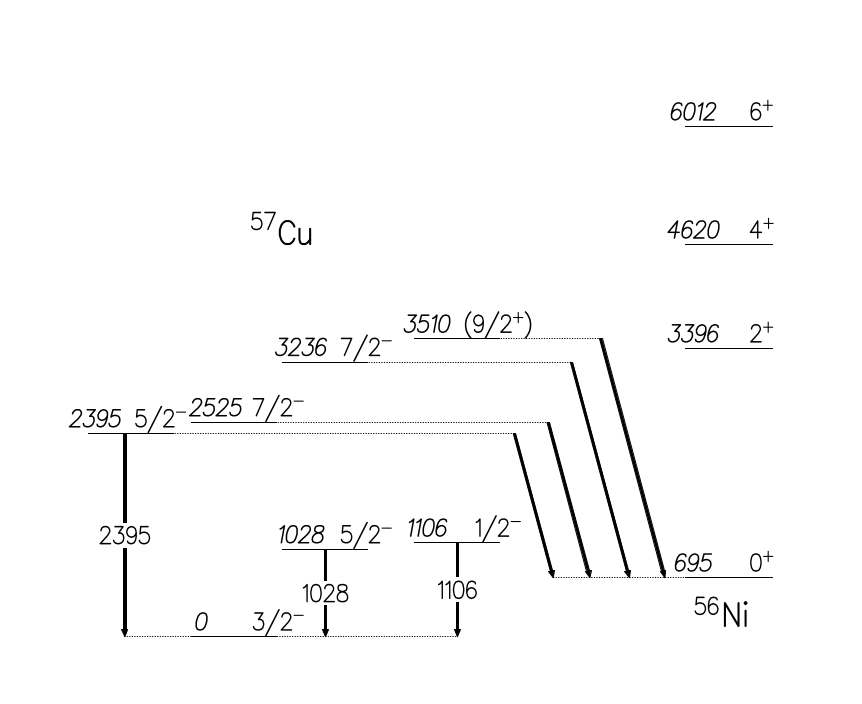 Proton-emitting states in 57Cu:
 Angular distribution of 2.8 MeV proton benchmark
Discrete proton emission states
‹#›
[1] Nucl. Data Sheets, www.nndc.bnl.gov/ensdf/ [2] A. Jokinen et al., Eur. Phys. J. direct A 3, 1 (2002)
[Speaker Notes: Add proton lines in red + text “discrete proton emission states”]
Second experiment
Mass A=61,62 Nuclides: 
Isospin symmetry and proton deexcitation in the Upper fp Shell
Isospin symmetry 61Zn - 61Ga
2.2 MeV proton emission in 61Ga ?
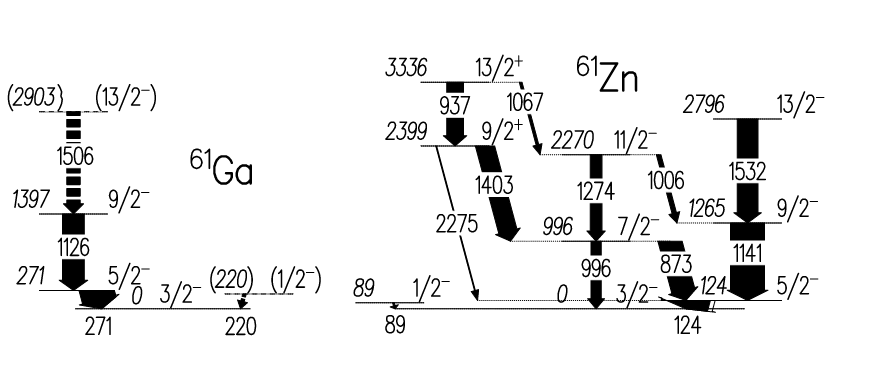 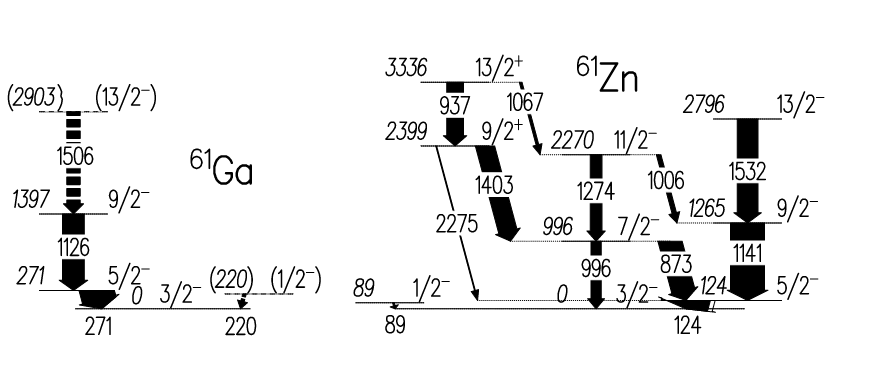 60Zn + p
9/2+
1430 ?
2.2 MeV proton emission?
7/2-
699 ?
190(50)
‹#›
[2] L.-L. Andersson et. al., Phys. Rev. C. 71, 011303 (2005)
[Speaker Notes: Same style coherent 
Add reference 61Ga]
Enhanced setup
Proton spectroscopy and tracking with 2 × 2048 pixels
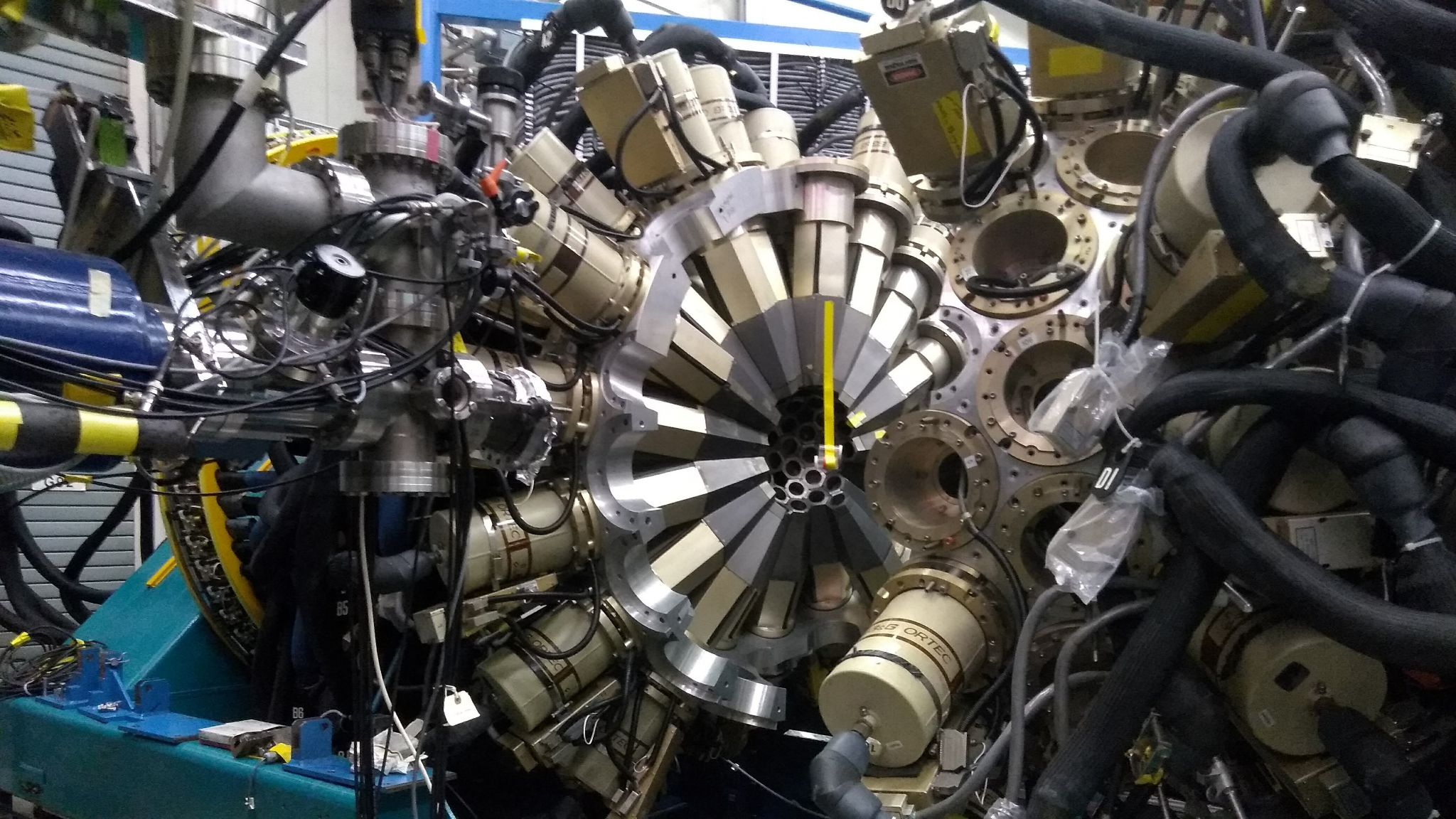 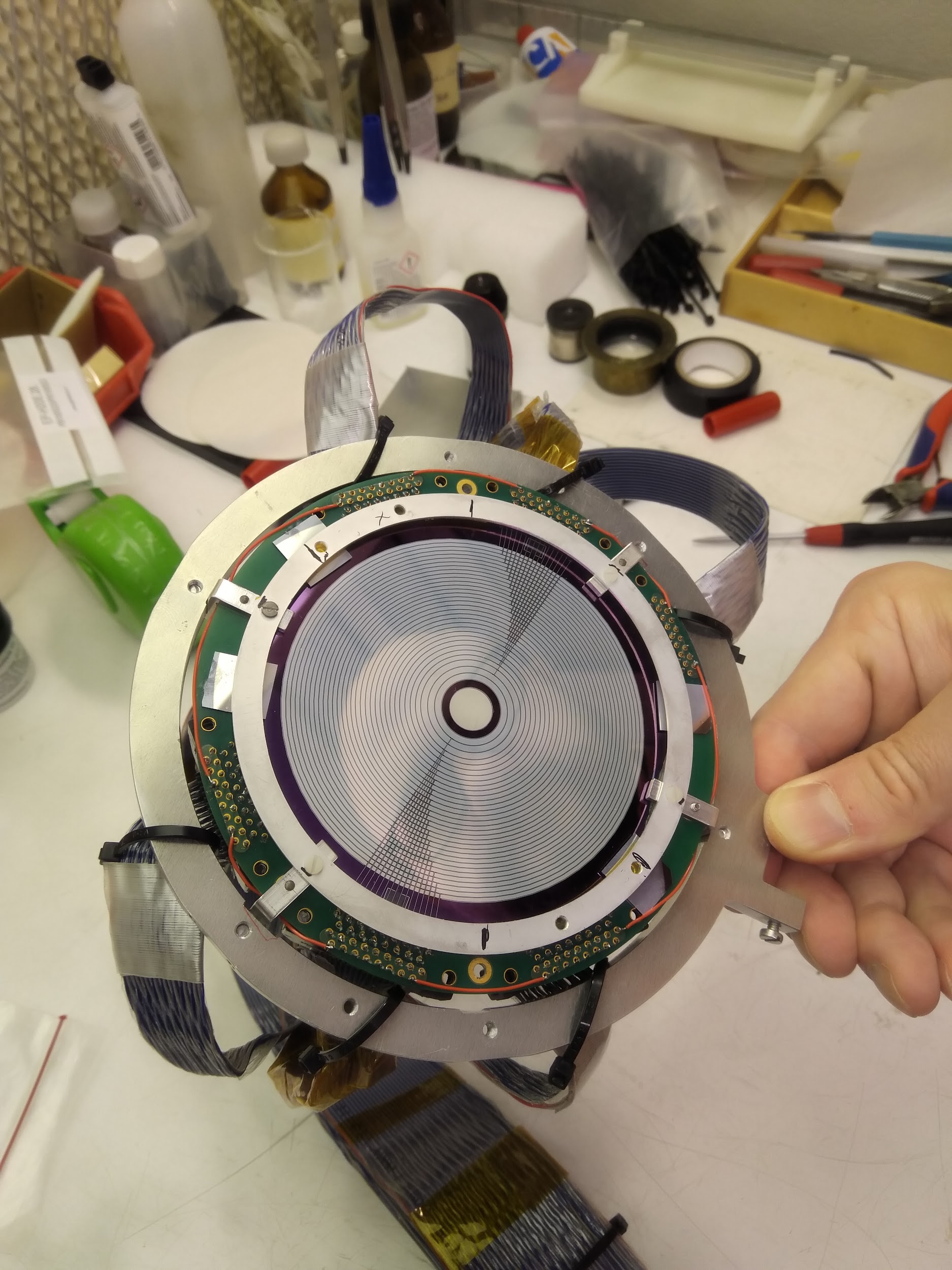 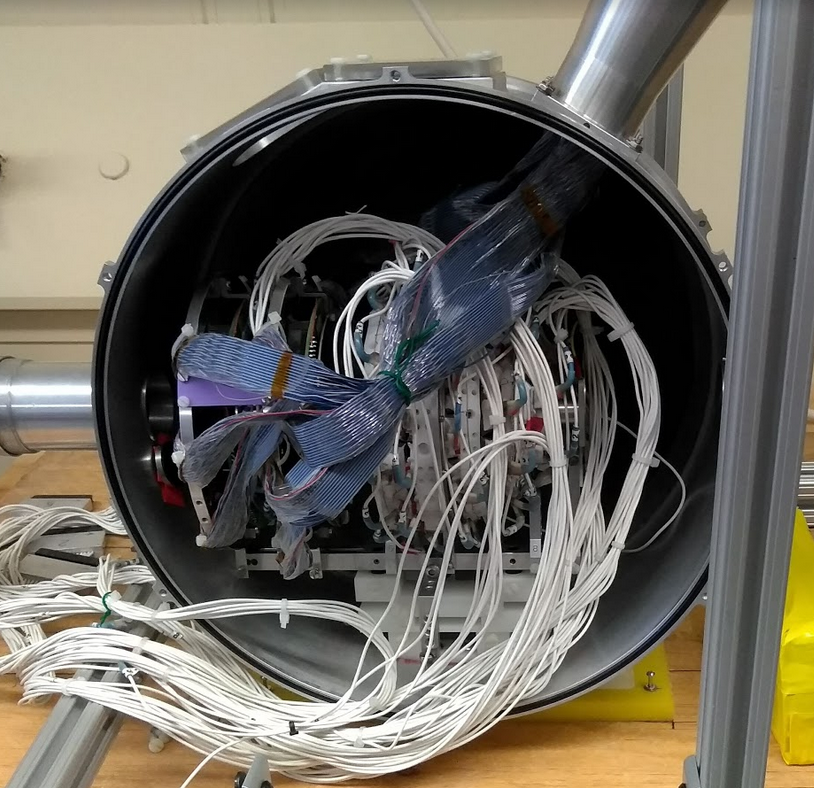 2 x CD-DSSDs
Microball CsI
Gammasphere
‹#›
Detector Systems
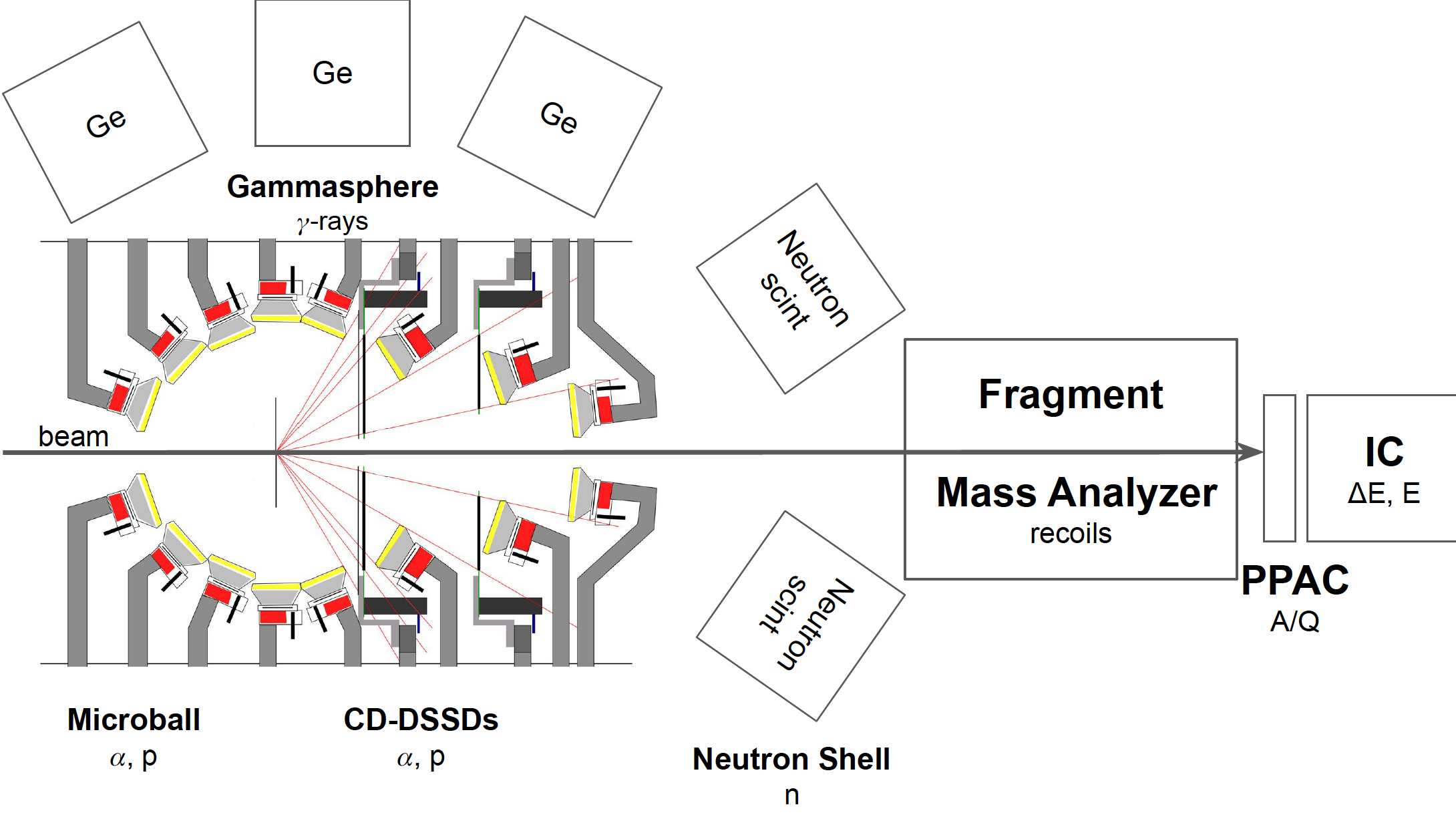 40Ca + 24Mg 🠚 61Ga + p + 2n
~10-5 relative cross section
‹#›
Data acquisition systems
3 DAQs (timestamp correlated):
Digital Gammasphere (DGS): Gammasphere (2 “clean” Ge)
Digital FMA (DFMA): FMA, IC, Microball, DSSDs
WUDAQ: Neutron Shell (fast trigger 3 “dirty” Ge)
‹#›
Analysis Code
Data divided into runs and grouped into subsets
Raw Data
GEBSort
GEBMerge
Raw data ordered by timestamps
Opens a 8 µs window and constructs the events
3 major parts : DGS, DFMA, WUDAQ
‹#›
‹#›
Analysis
MSc by Dalia Farghaly (completed)“Nuclear Structure near the Proton Drip-line: A Search for Excited States in 62Ge“
Gammasphere calibration 
Neutron shell - neutron selection
FMA + IC with focus on 62Ge
BSc by Linus Persson (completed)“Digitised charged-particle discrimination in CsI detector signals“
Improved Microball 𝛼 - proton selection
PhD by Yuliia Hrabar (ongoing)
PPAC data recovery (completed)
CD DSSDs proton tracking
FMA + IC with focus on 61Ga (completed)
‹#›
PPAC - Need for data recovery
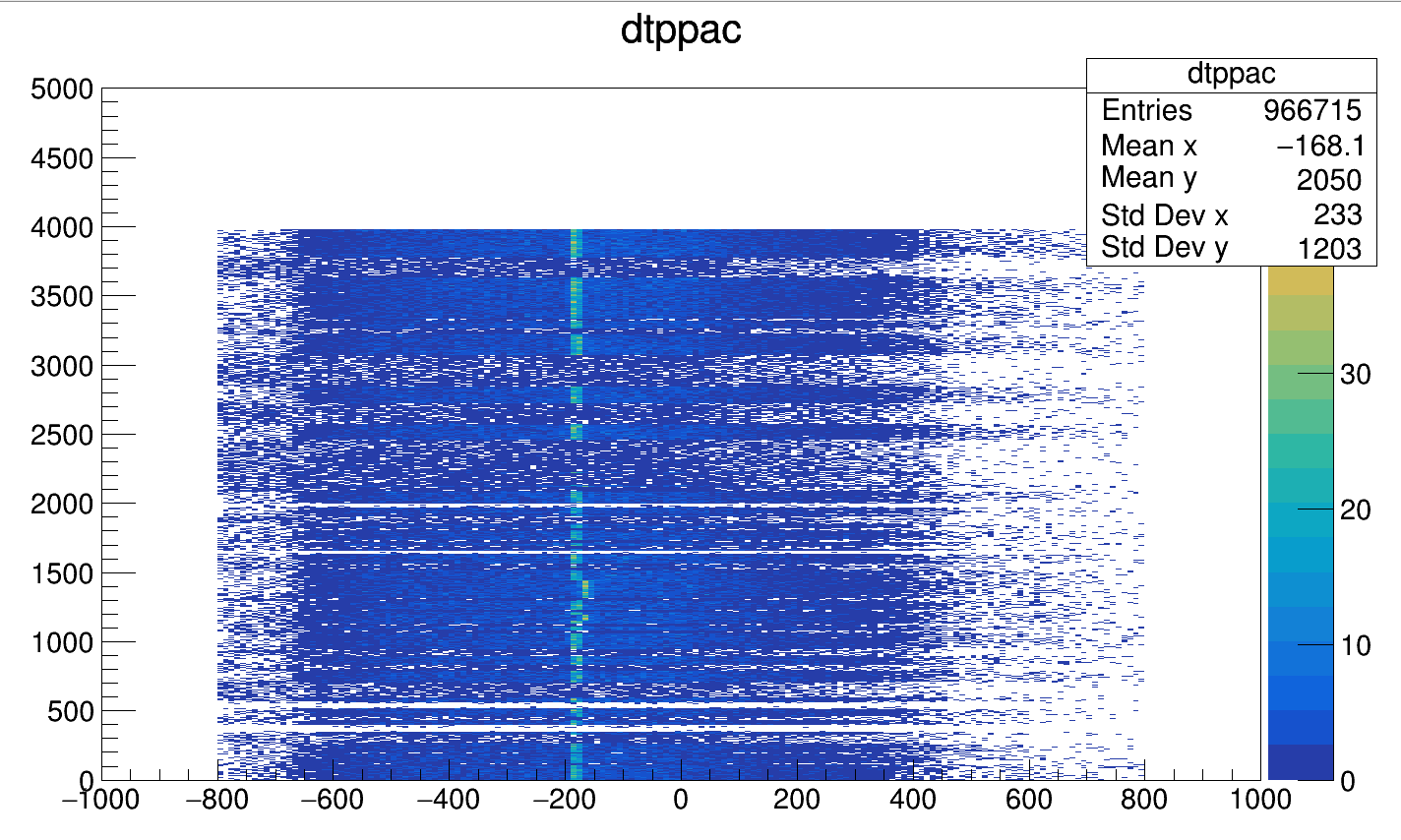 Missing time correlation with Gammasphere?
Time (s)
‹#›
800 bins =  8us
Time difference PPAC and GS
[Speaker Notes: Highlight missing region Make it pop]
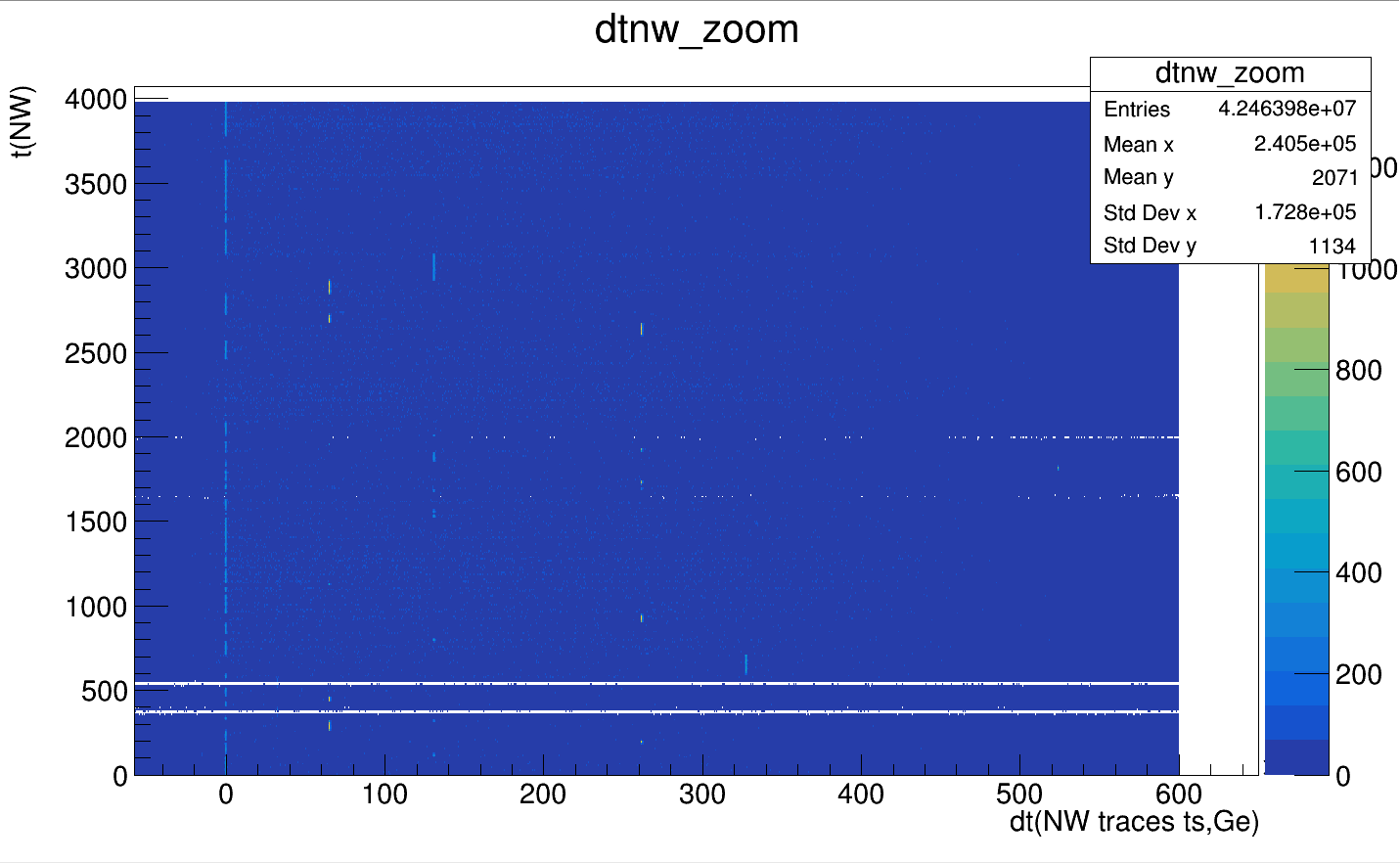 131072
 (217)
65536
(216)
262144 
(218)
524288
(219)
MISSING
327680
(218+216)
Jumps as large as 220 (10 ms)
Need for two iterations
Flag in timestamp
6ms
First iteration
‹#›
PPAC - Recovery
Recovered
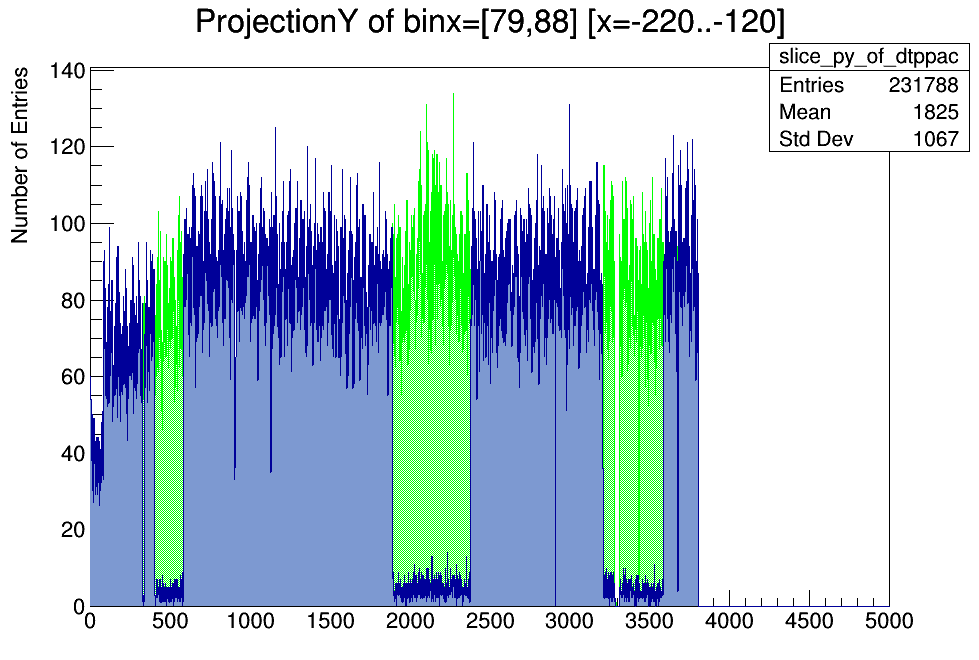 The second experiment:
80 runs processed
Statistics ppac: 
62% before
88% after
‹#›
Time (arbitrary units)
Gammasphere: Calibration
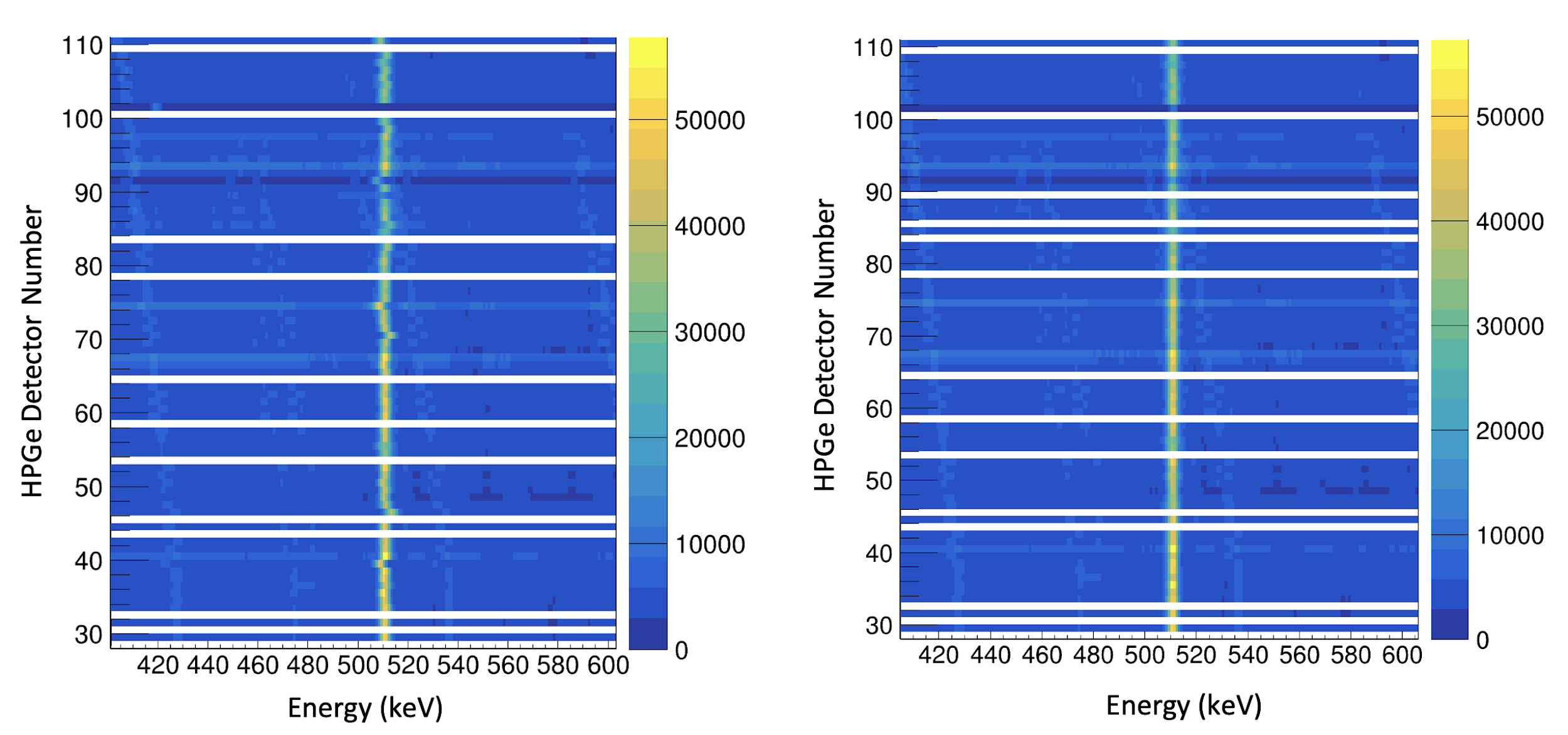 Energy calibration:
152Eu source 
77 Ge detectors
Source
In Beam
‹#›
Neutron Shell: Neutron Selection
Neutron Shell: Neutron selection
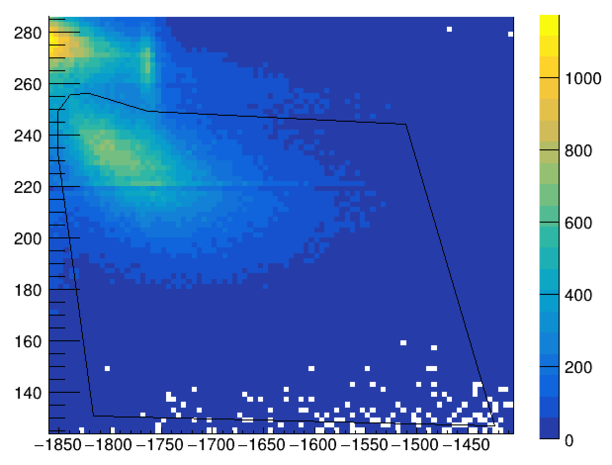 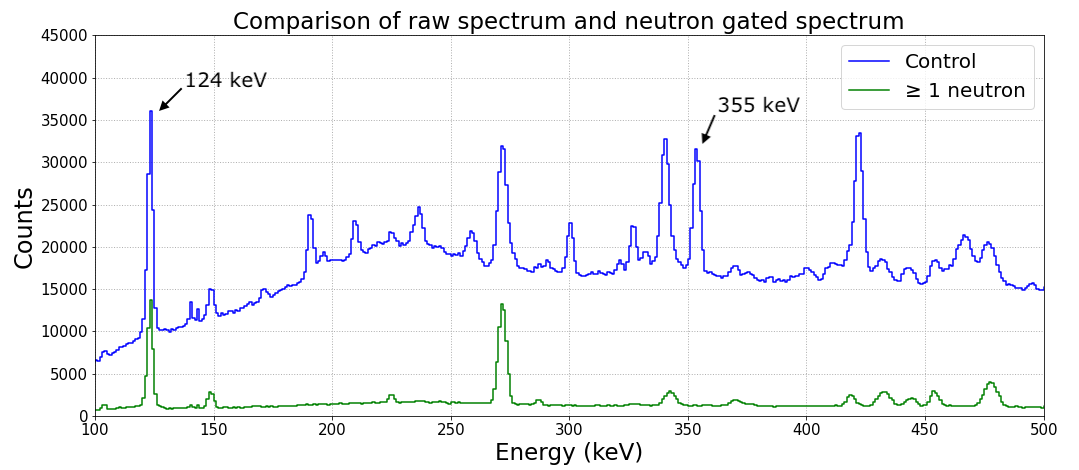 n
Tail-to-total ratio (arbitrary units)
Time (arbitrary units)
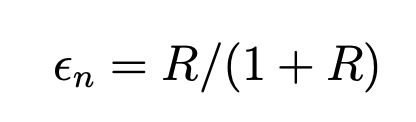 >30%
1. Neutron efficiency calculated
2. Charged particle leak-through
Statistics not adding up…
‹#›
[Speaker Notes: Put statistics in red, pop]
Neutron Shell: Missing statistics
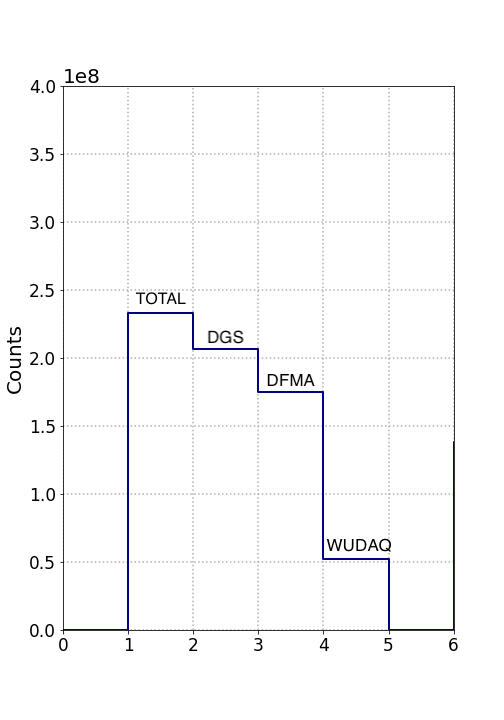 25% of expected statistics recorded
Sizes of raw data files checked
Sizes of merged data files checked
From remaining events:
Half of WUDAQ events not correlated to any DGS events
‹#›
FMA: A selection
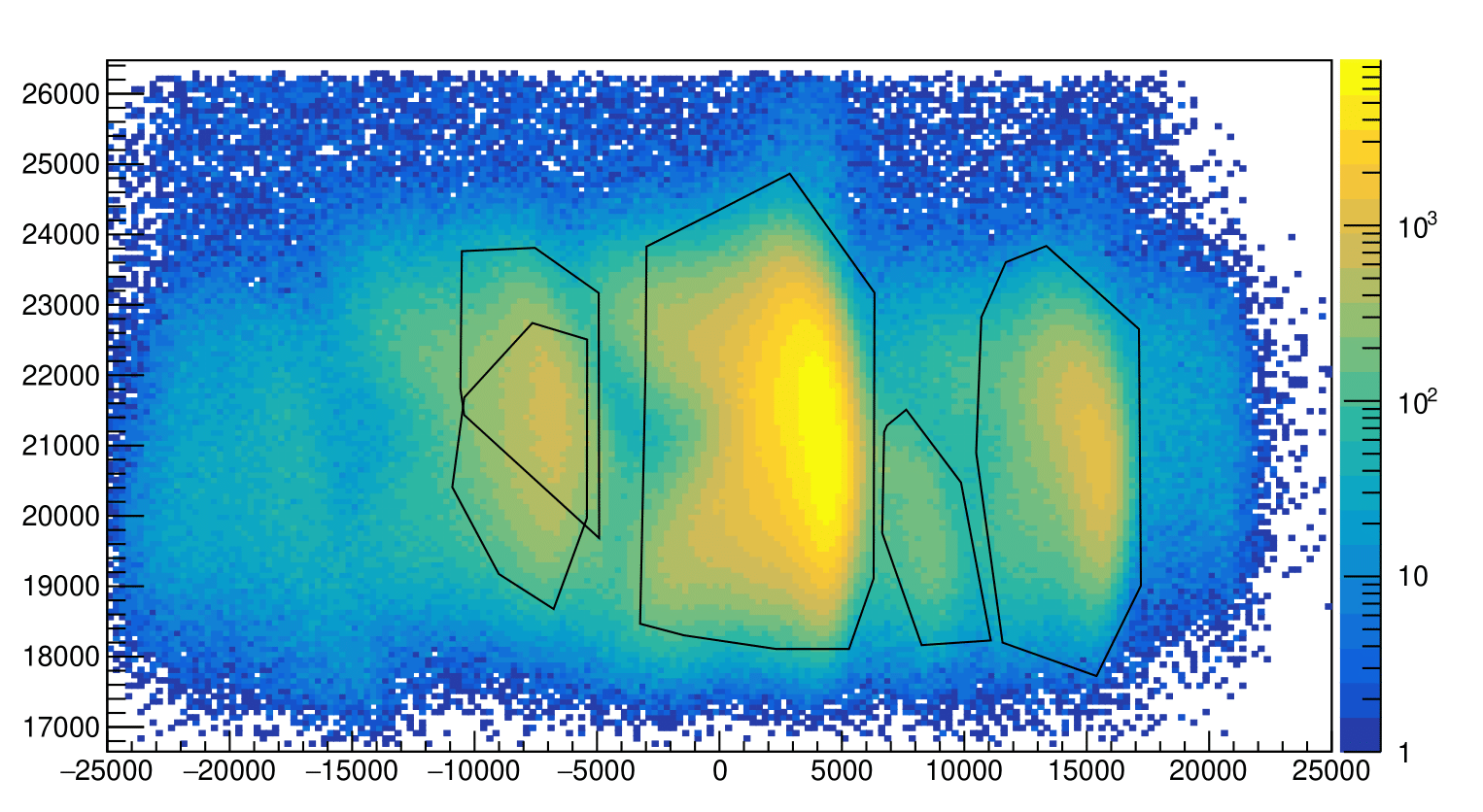 A = 57
A = 61
A = 58
Total Energy Deposited in IC (arbitrary units)
A = 60
A = 62
‹#›
PPAC Position (arbitrary units)
[Speaker Notes: Focus on 61 and 60]
IC: Energy Loss Functions
Ionisation Chamber
Incoming Recoils
Z dependent!
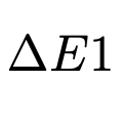 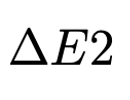 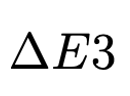 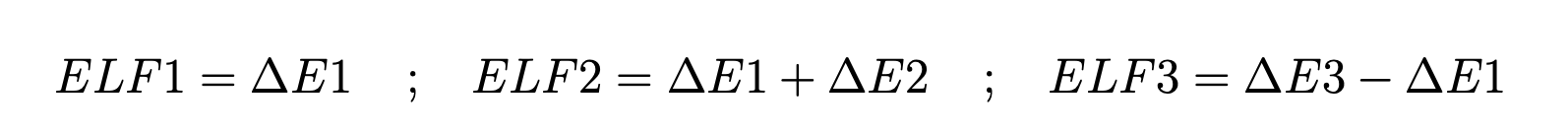 ‹#›
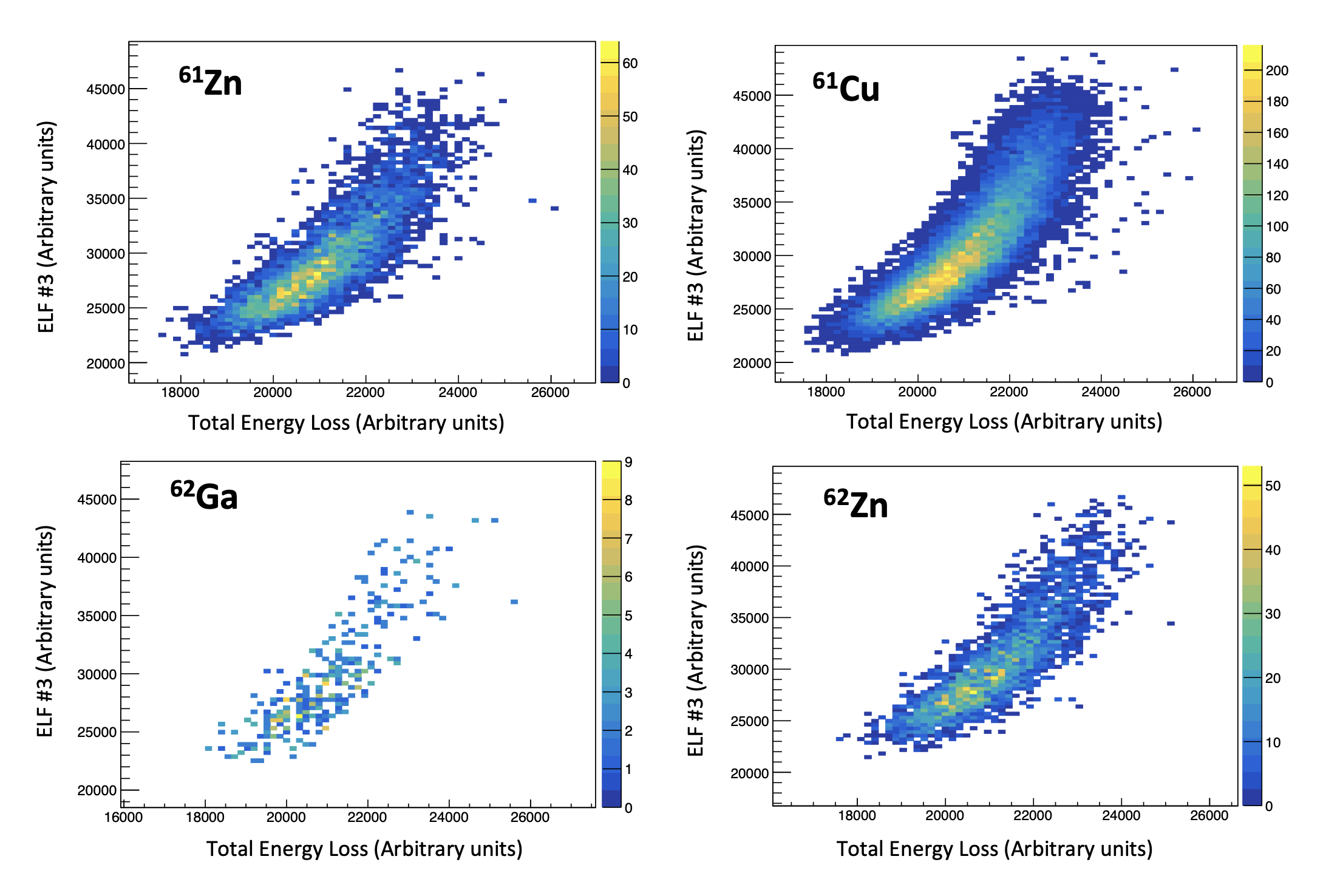 Statistics: subsets 1-5
‹#›
IC Spectra: 61Zn and 61Cu
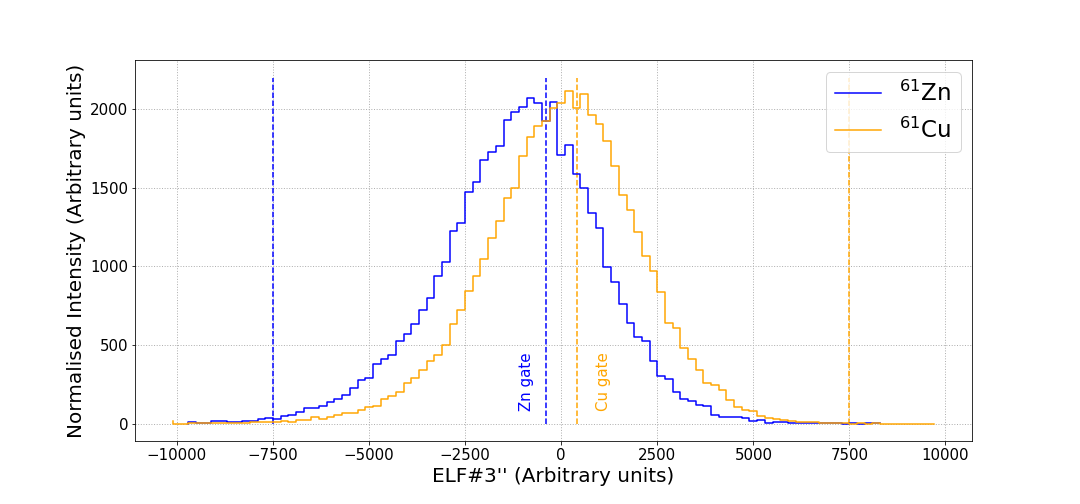 Noticeable Z separation!
‹#›
61Zn and 61Cu Spectra
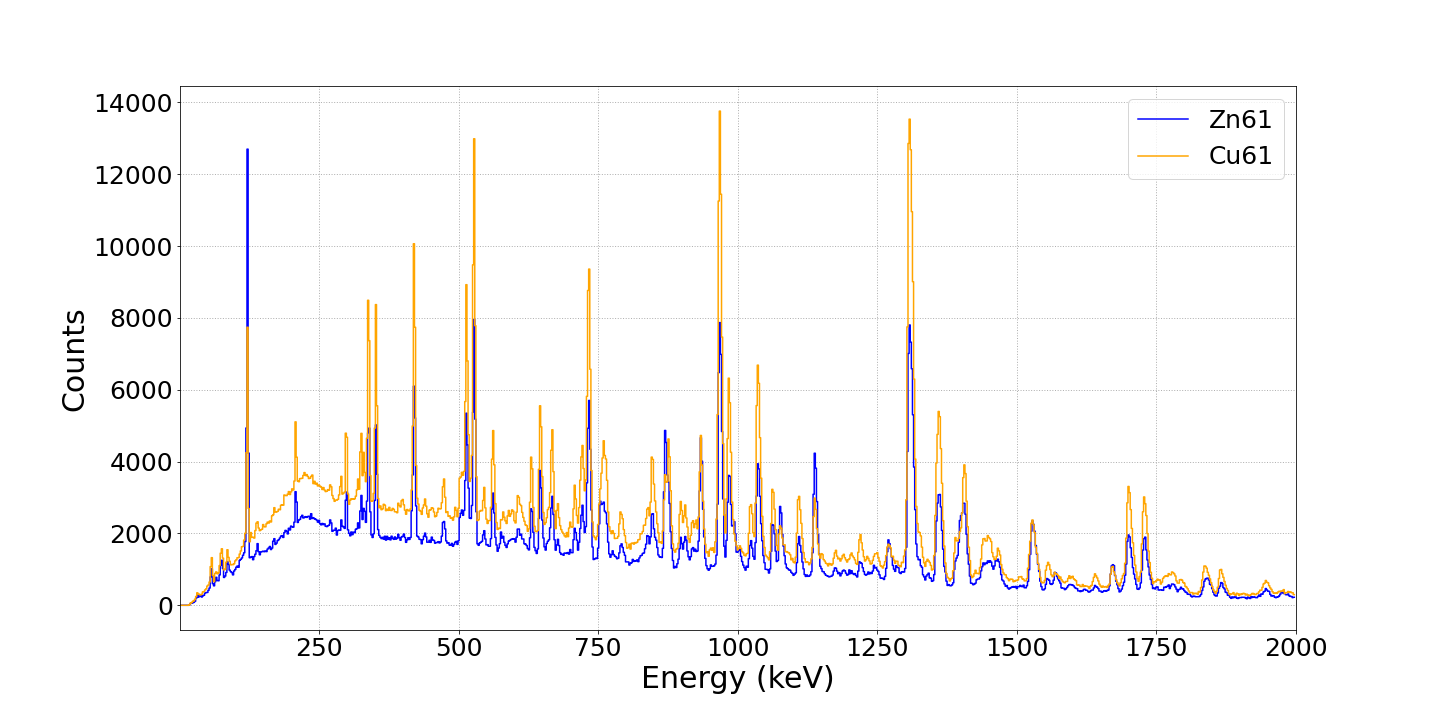 ‹#›
Cleaned 61Zn Spectrum
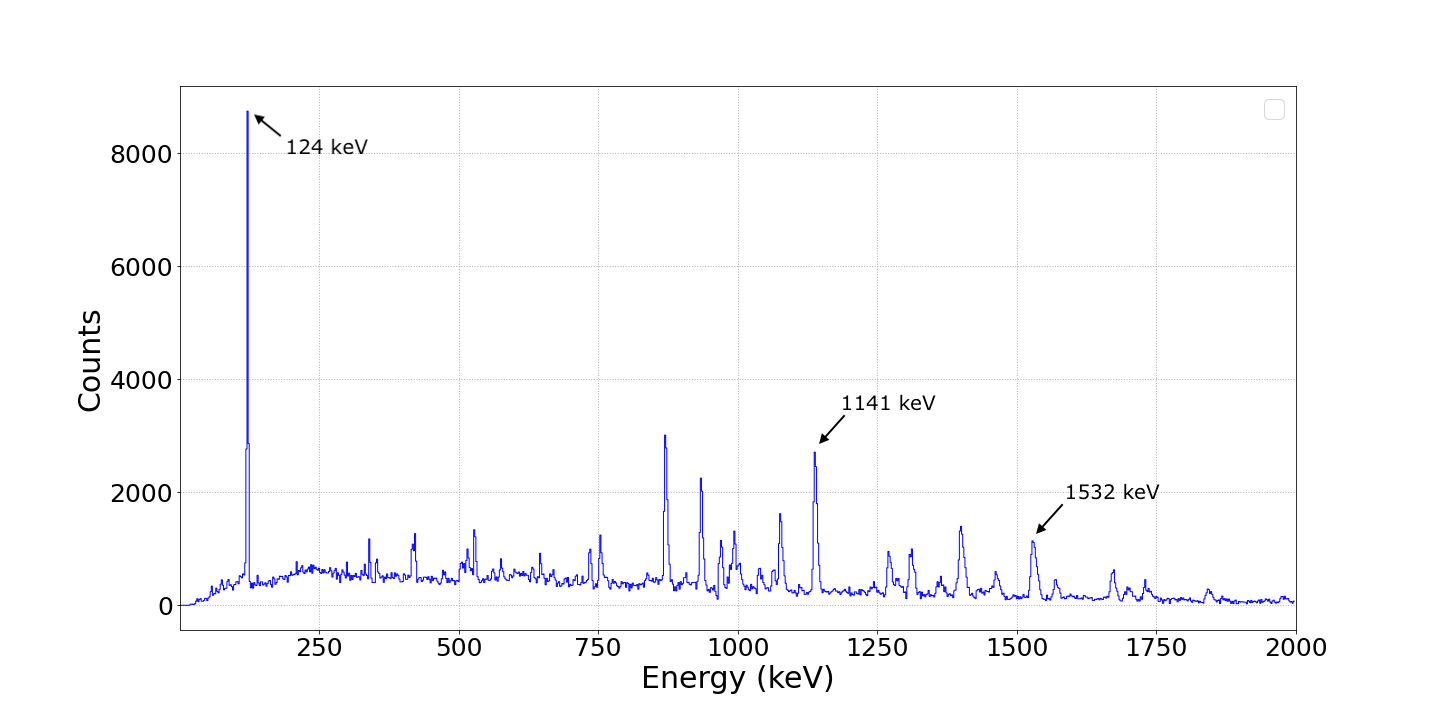 ‹#›
Microball - proton-𝛼 discrimination
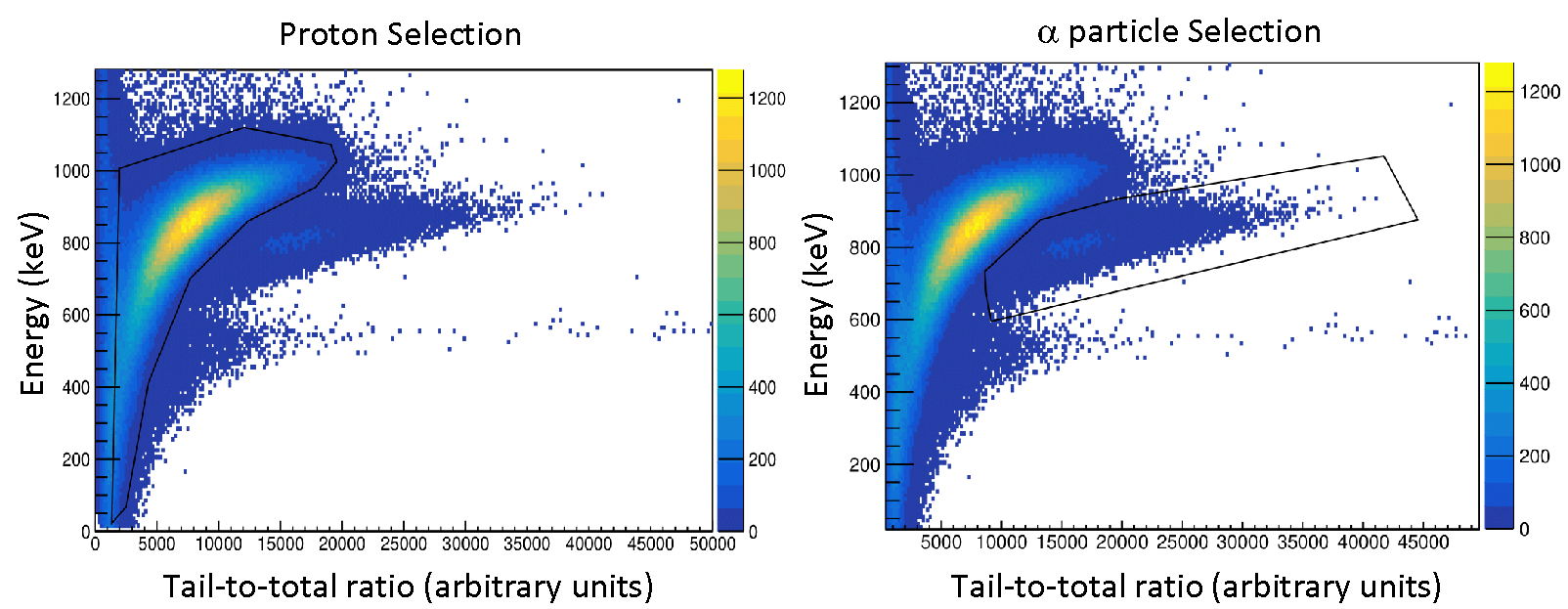 p
𝛼
Traditional gates for forward detectors
‹#›
[Speaker Notes: Greek alpha]
Microball
Digitized signals 
Two methods:
Charge-comparison
Cosine similarity measure
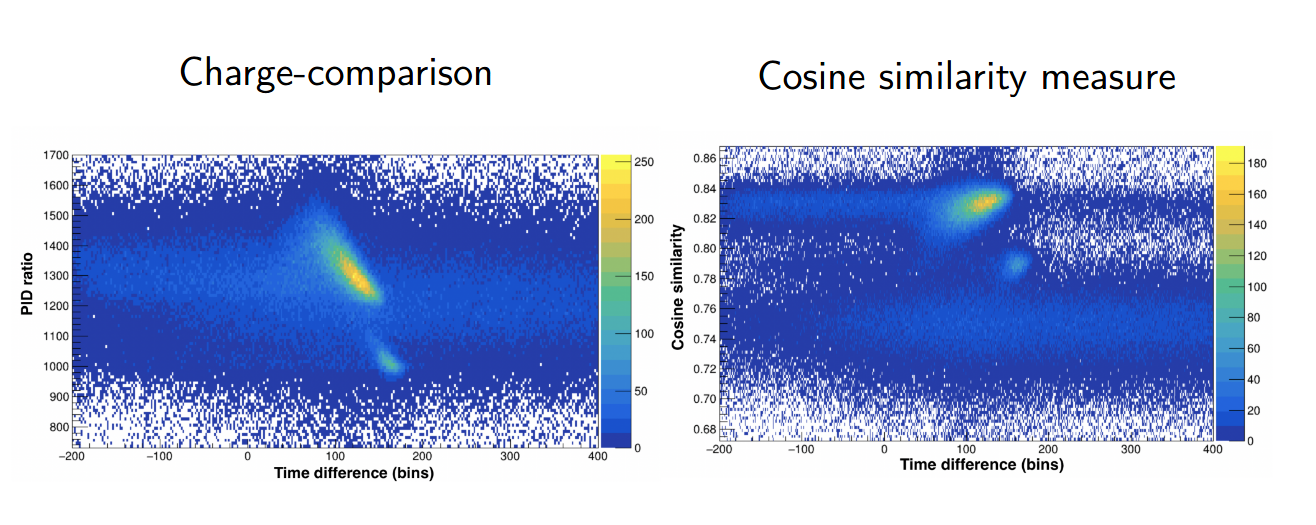 p
p
𝛼
uncorrelated background
𝛼
Optimised for all detectors
Implemented for all detectors
‹#›
[Speaker Notes: Proton 
Alpha
Uncorrelated background]
CD-DSSDs detectors
40Ca + 24Mg 🠚 61Ga + p + 2n
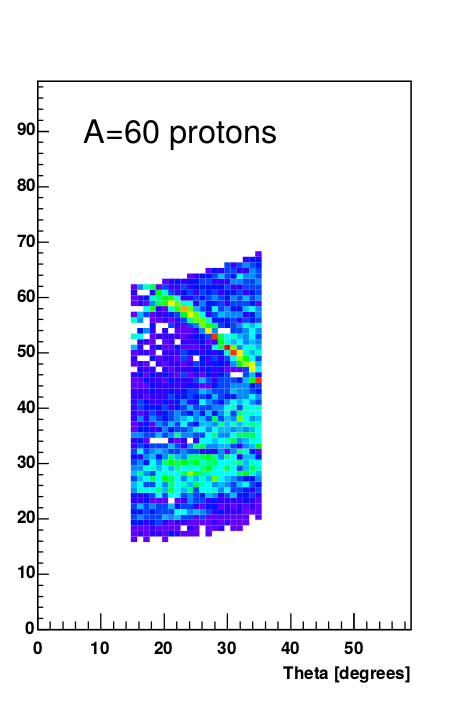 Plan:
Recalibration along all three experiments
2D proton - 𝛼 separation 
Proton tracking analysis (beam-spot position)
Search for proton emission lines
Simulated 2.2 MeV protons
‹#›
[Speaker Notes: Alpha greek
Take figure from the proposal with proton lines
Add figure from the proposal]
CD-DSSDs: hit pattern of DSSD1
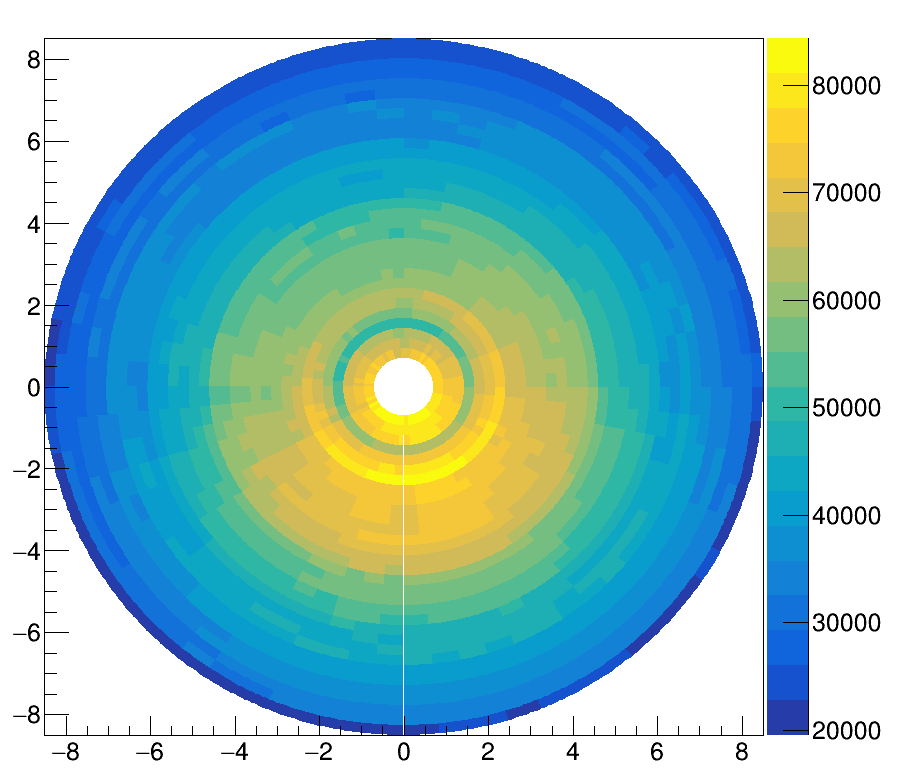 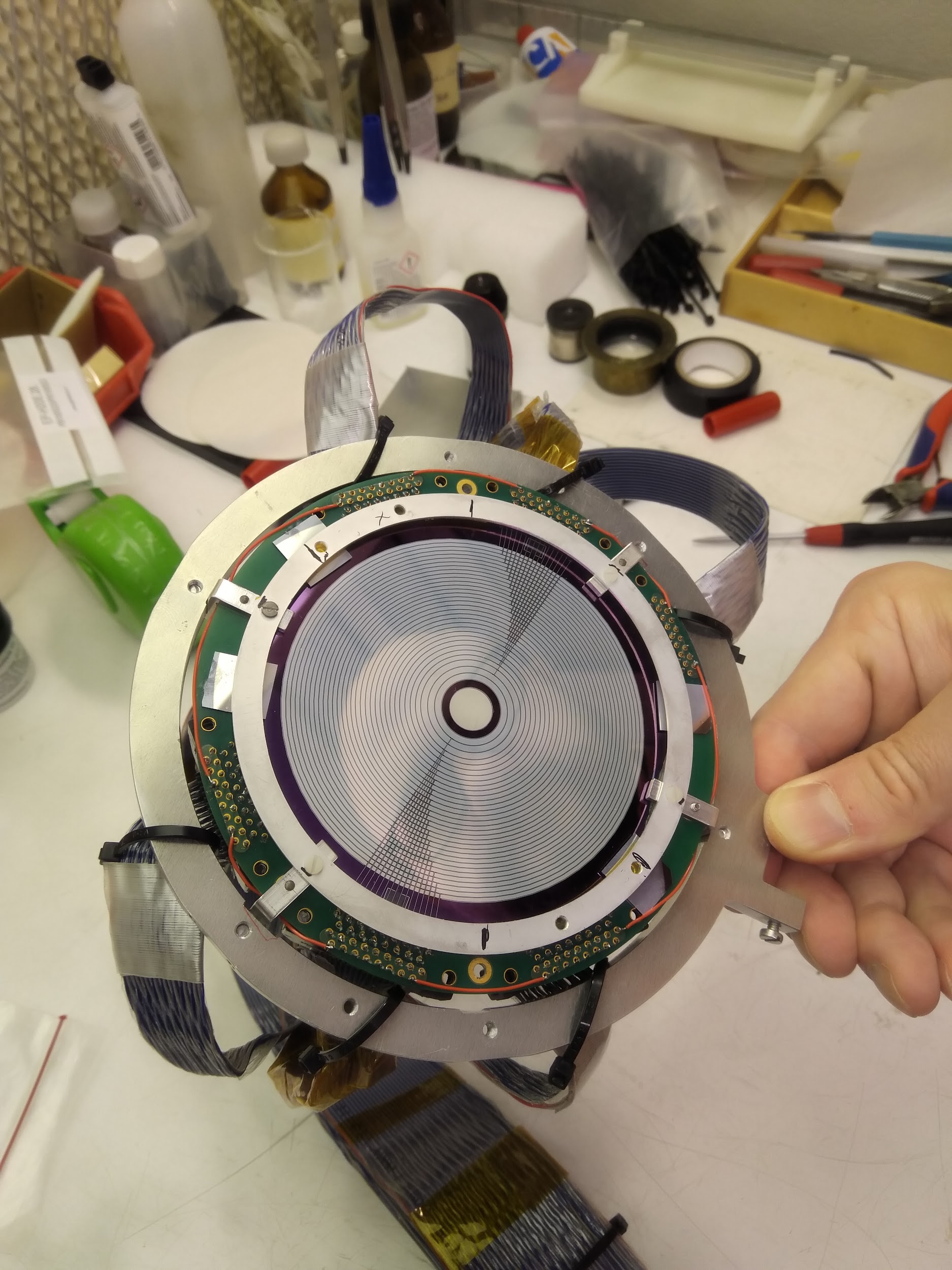 DSSD1
𝛼
Bins (cm)
p
‹#›
n-side of DSSD1
Bins (cm)
[Speaker Notes: Alpha greek
Take figure from the proposal with proton lines
Add figure from the proposal]
CD-DSSDs: proton-𝛼 separation
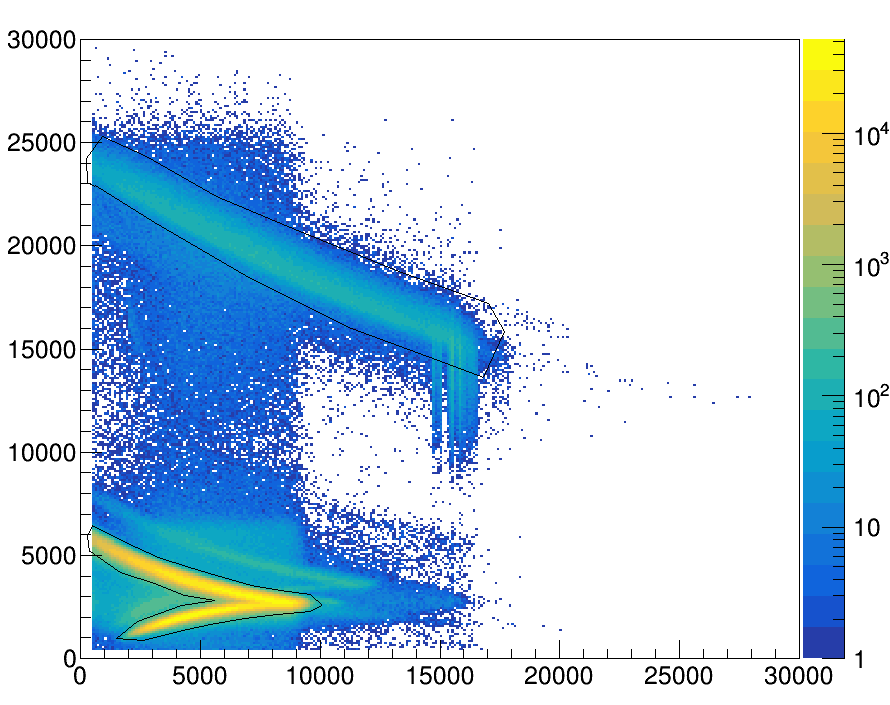 𝛼
Energy deposited in DSSD1 (keV)
p
‹#›
Energy deposited in DSSD2 (keV)
[Speaker Notes: Alpha greek
Take figure from the proposal with proton lines
Add figure from the proposal]
CD-DSSDs: particle tracking I
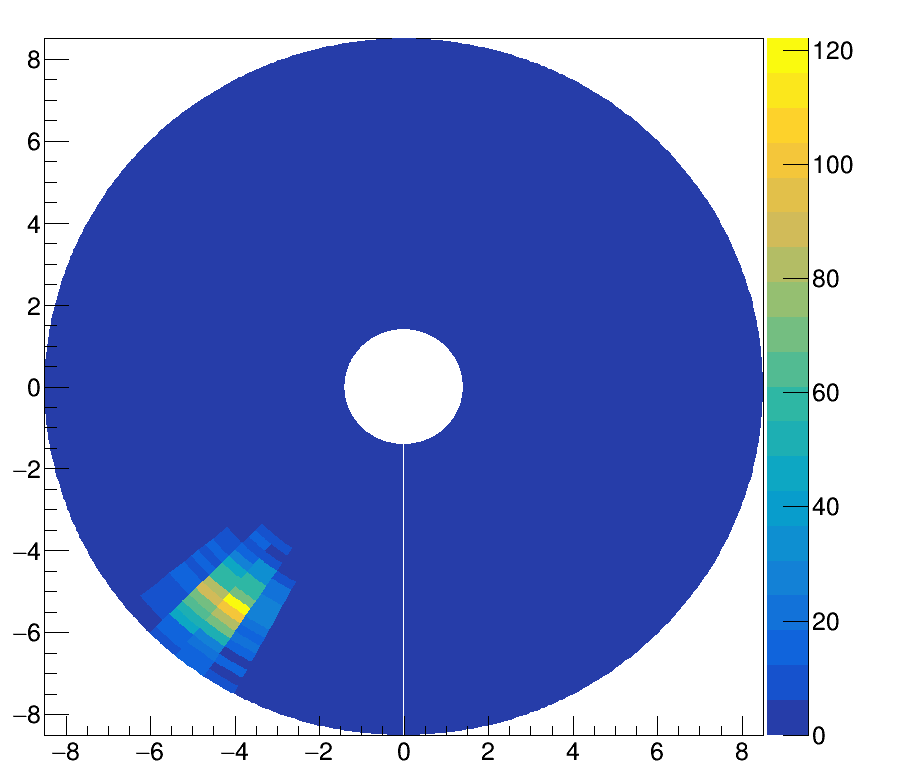 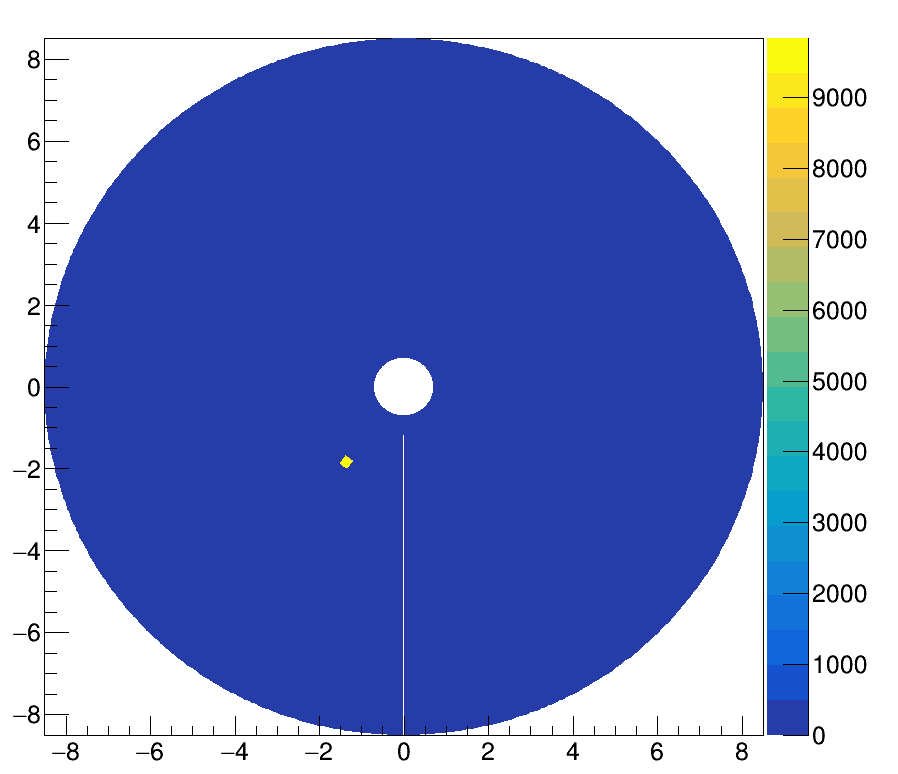 DSSD1
DSSD2
‹#›
[Speaker Notes: Alpha greek
Take figure from the proposal with proton lines
Add figure from the proposal]
CD-DSSDs: particle tracking II
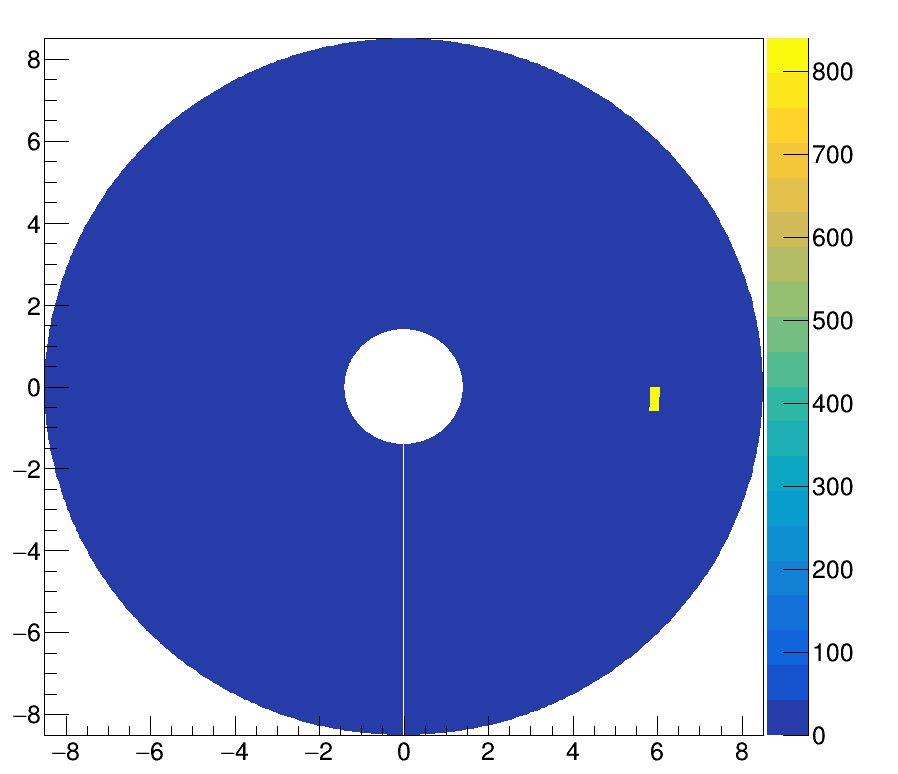 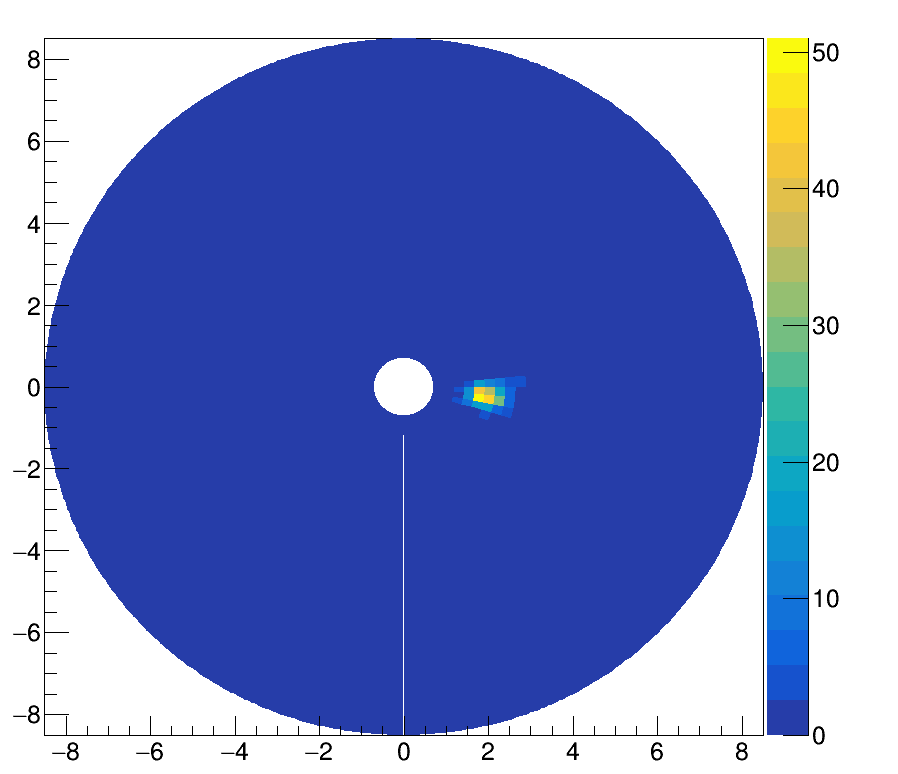 DSSD1
DSSD1
DSSD2
‹#›
[Speaker Notes: Alpha greek
Take figure from the proposal with proton lines
Add figure from the proposal]
CD-DSSDs: search for proton emission lines
40Ca + 24Mg 🠚 61Ga + p + 2n
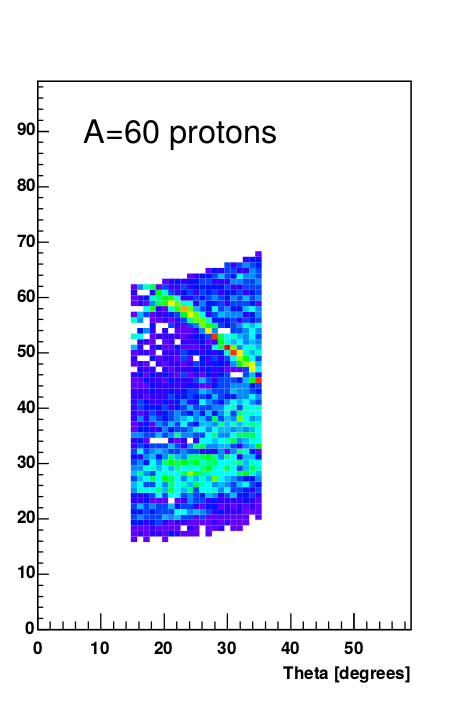 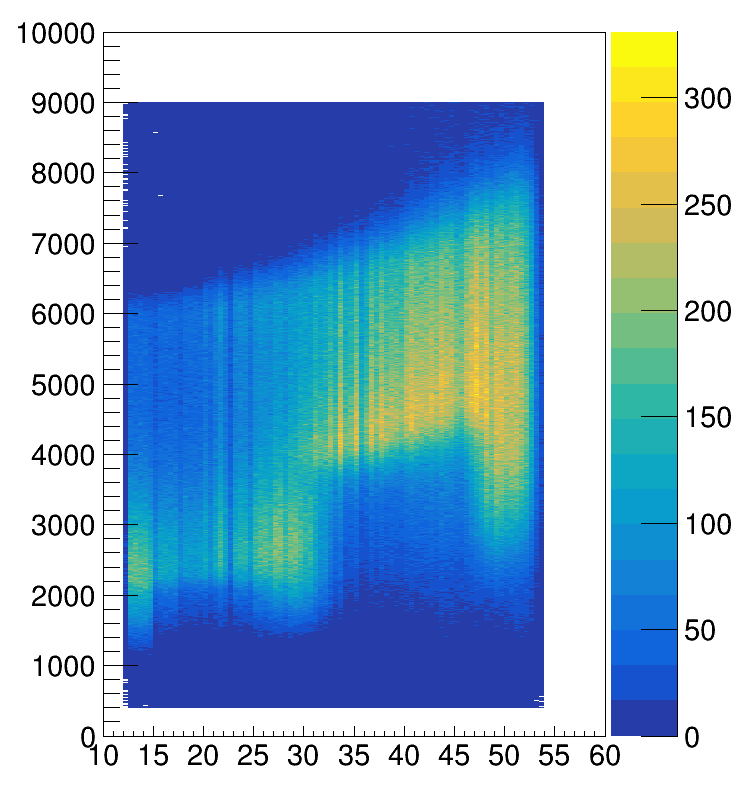 preliminary
Simulated 2.2 MeV protons
Energy deposited in  DSSD1 (keV)
‹#›
Theta (degrees)
[Speaker Notes: Alpha greek
Take figure from the proposal with proton lines
Add figure from the proposal]
Summary
Completed:

Detection system optimisation
Gammasphere
Neutron Shell
FMA
Microball
IC

Search for 62Ge
Ongoing:

Detection system optimisation
Silicon detectors 

Focus on 61Ga
‹#›
Project II: Detectors development
Anti-Compton Shield for Compex germanium detectors
4 Ge crystals allow running in add-back mode
BGO (Bismuth-germanate)                   scintillation detectors
Custom made ACS shields (pockets)
Full cover
Corner cover
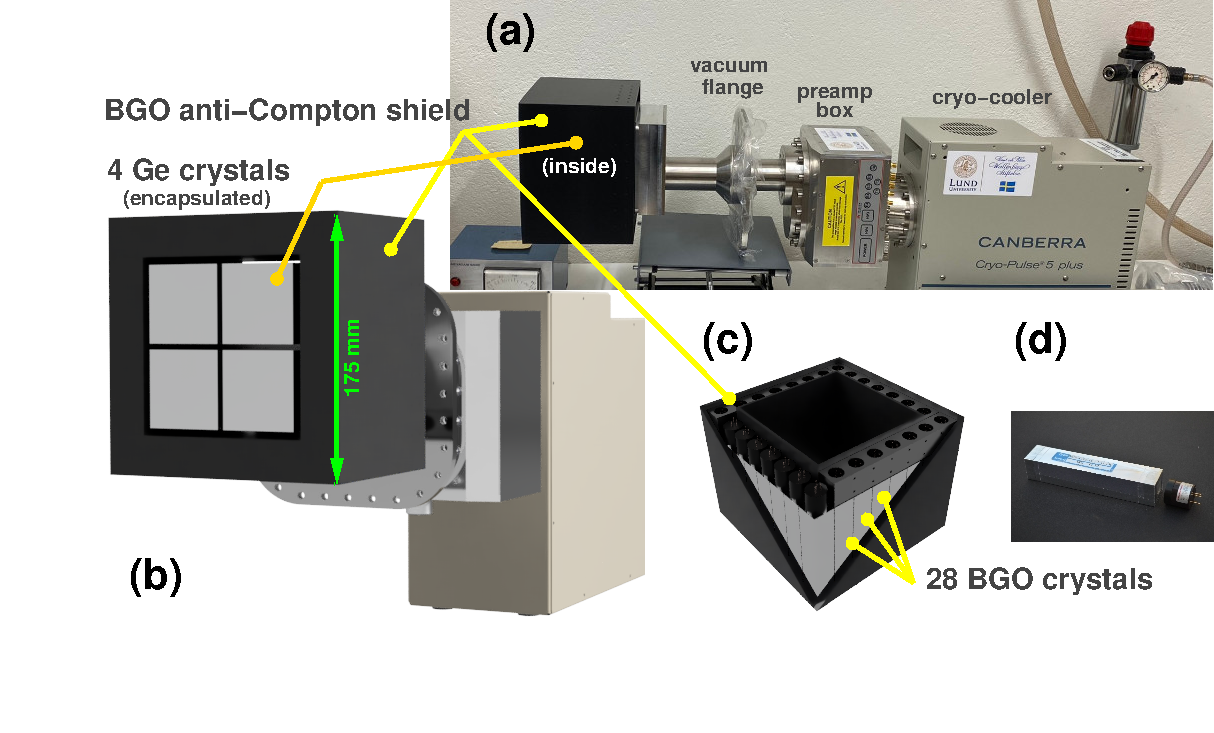 ‹#›
[Speaker Notes: Same style coherent 
Add reference 61Ga]
Thank you for attention!
‹#›
Third experiment
Proton-gamma spectroscopy of  65Ar: Isospin Symmetry at the Limits of Nuclear Binding
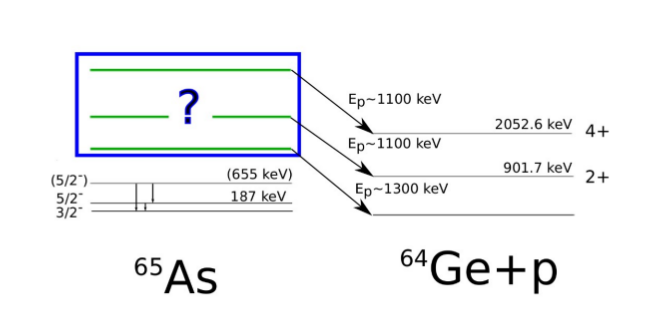 Potential positive-parity proton-emitting states in 65As
‹#›
Selecting reaction channels
With focus on the second experiment:
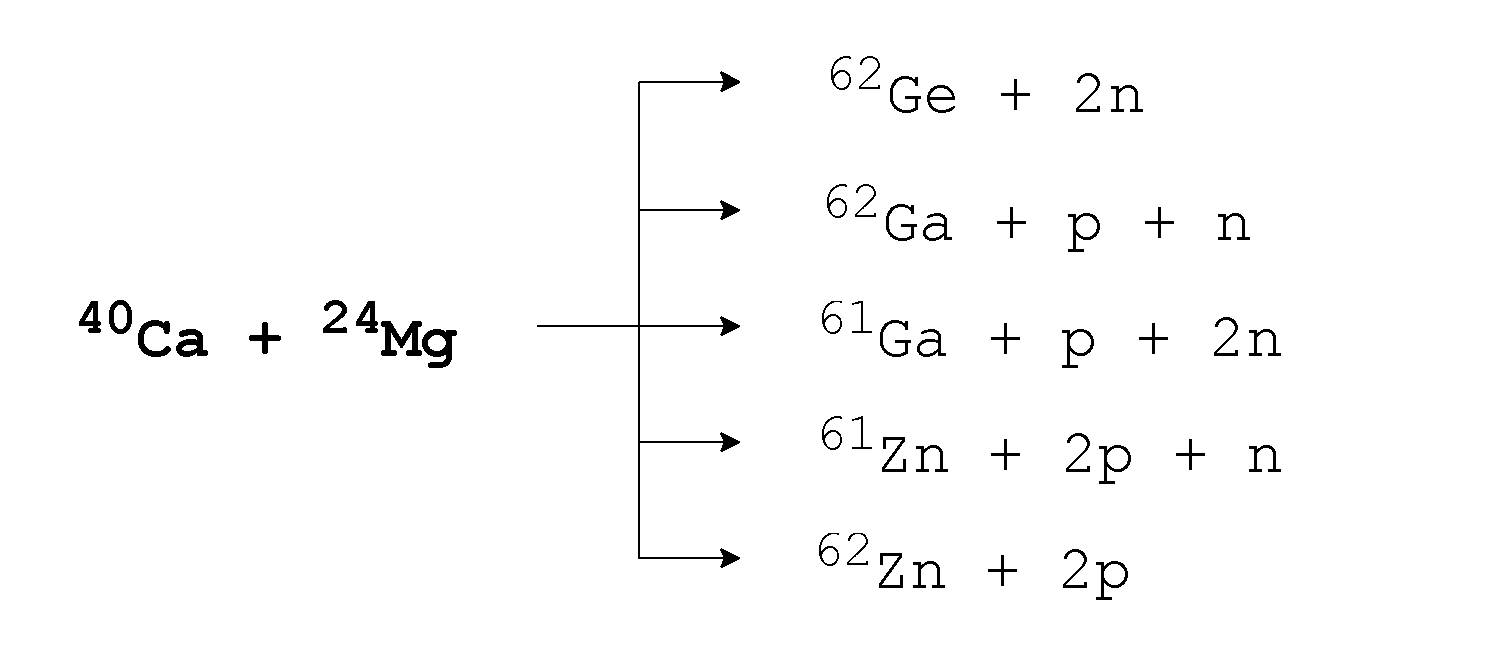 MSc project 
Dalia Farghaly
my PhD analysis
Method I: 
FMA + evaporated particles
Method II: 
FMA + IC
‹#›
Selecting reaction channels II
Method I
FMA:
A & TOF
Neutron Shell:
n
Microball:
⍺ & p
+
+
Gammasphere:
Detector Alignment
Data
IC:
Z
FMA:
A & TOF
Microball:
⍺ & p
+
+
Method II
‹#›
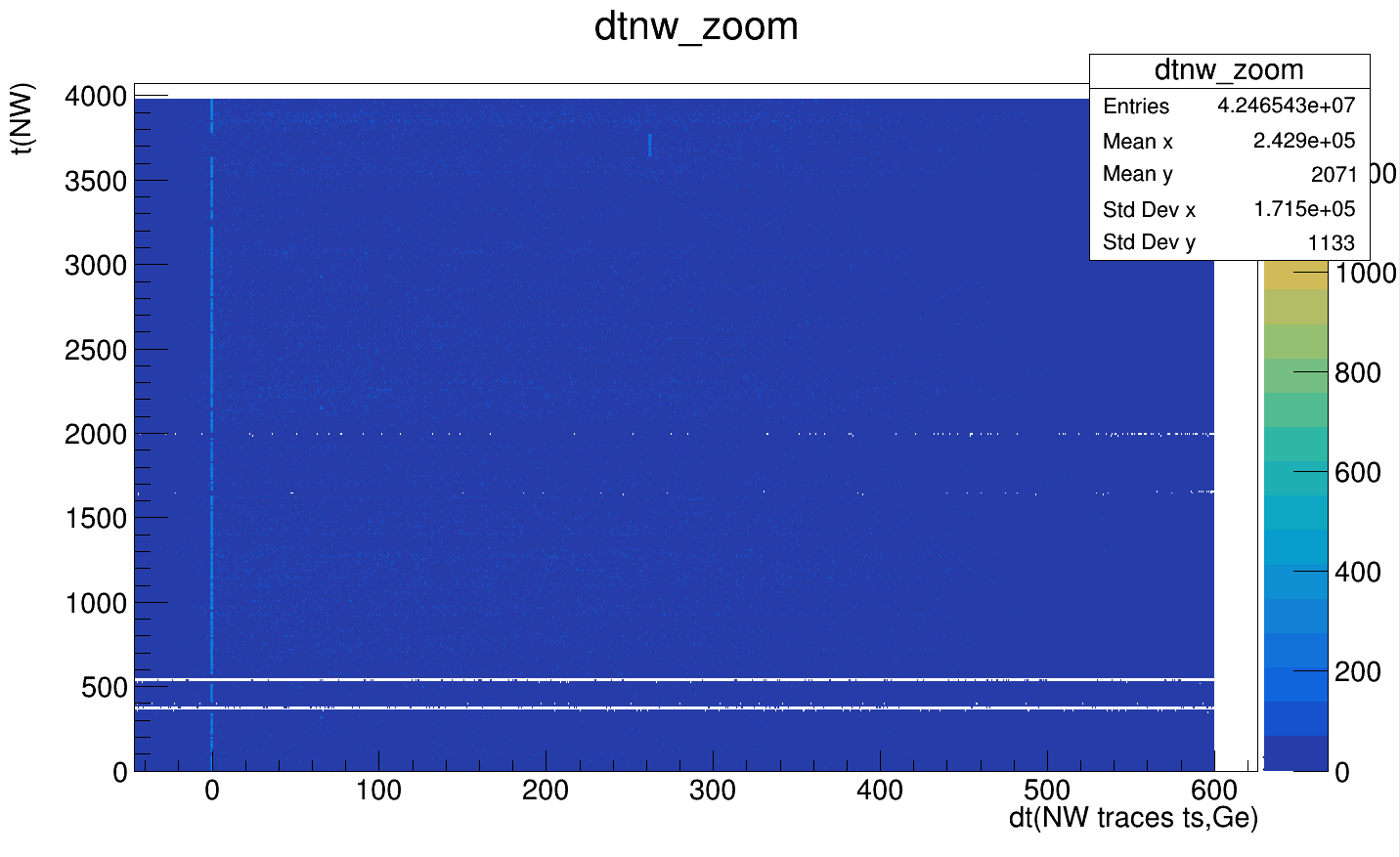 1310720
(220 + 218)
1048576
(220)
Jumps as large as 2^20 (10 ms)
Need for two iterations
Flag in timestamp
Second iteration
‹#›
Gammasphere: Calibration II
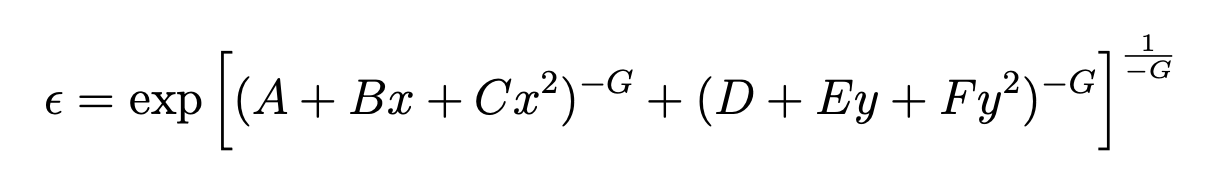 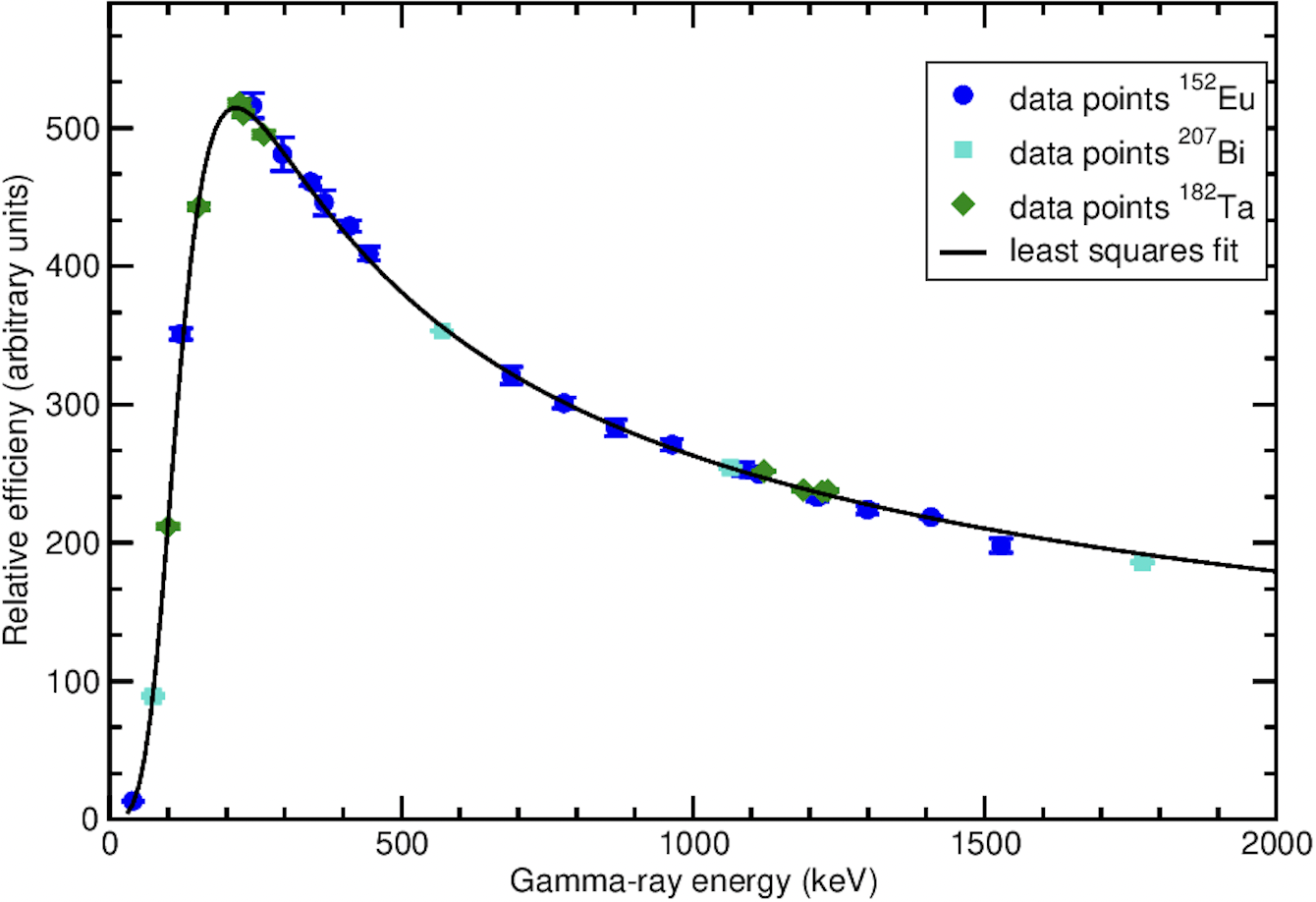 Efficiency calibration:
152Eu, 207Bi and 182Ta sources 
4 rings + total
‹#›
IC Spectra: 62Ga and 62Zn
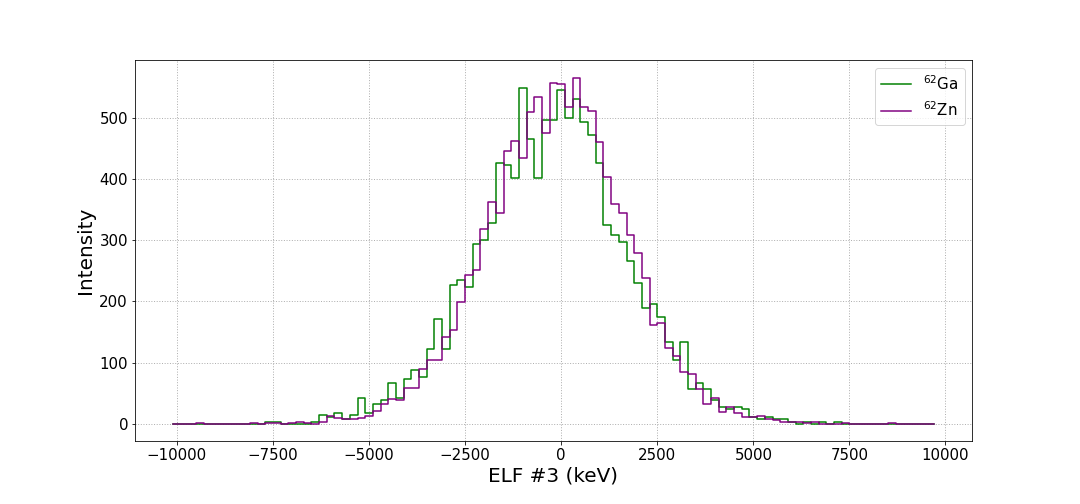 No Z separation…
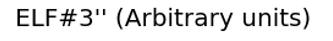 ‹#›
Attempt at improving Z separation
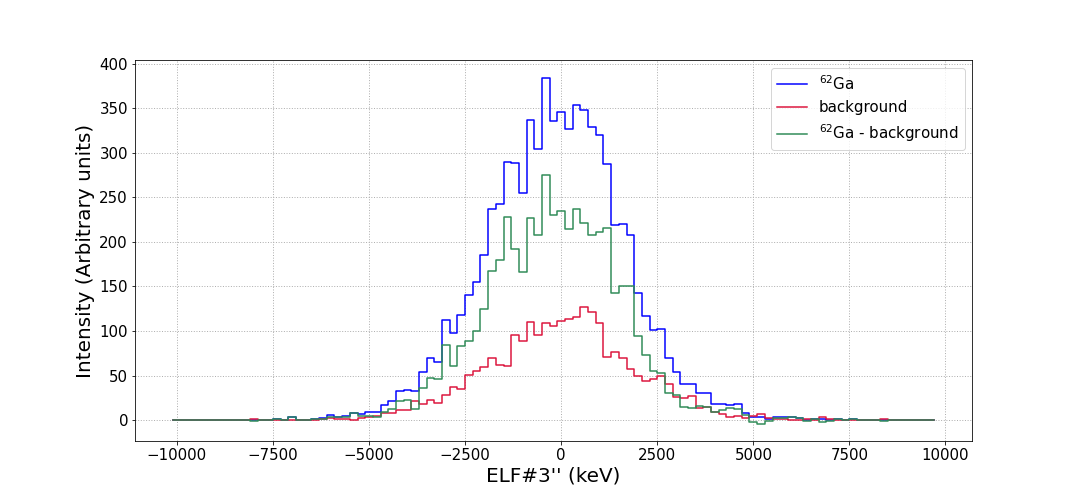 More investigation needed
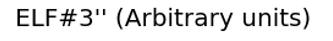 ‹#›
Search for 62Ge
Two approaches:

A = 62, 0 charged particles + at least 1 neutron:  
Looking at gamma-gamma coincidence matrices 
Full experiment statistics 
No evident peaks
A = 62 and Z = 32:  
Poor Z separation for A=62
No conclusive evidence for 62Ge transitions at the present stage of analysis
‹#›
Microball: Average proton and 𝛼 pulses
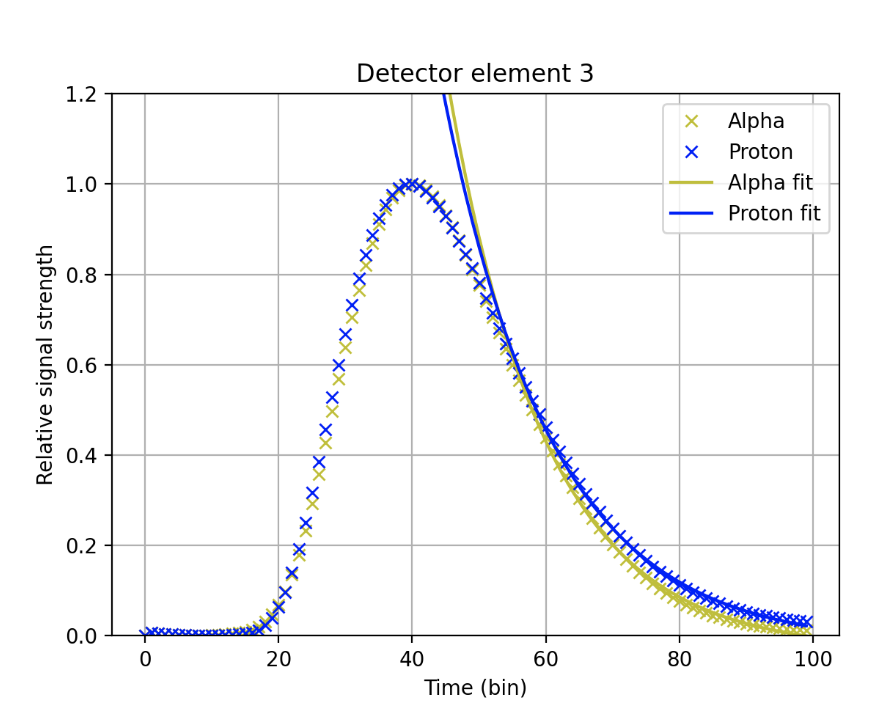 ‹#›
Microball: Charge-comparison method
Particle identification (PID) ratio from integration of two regions of a pulse:
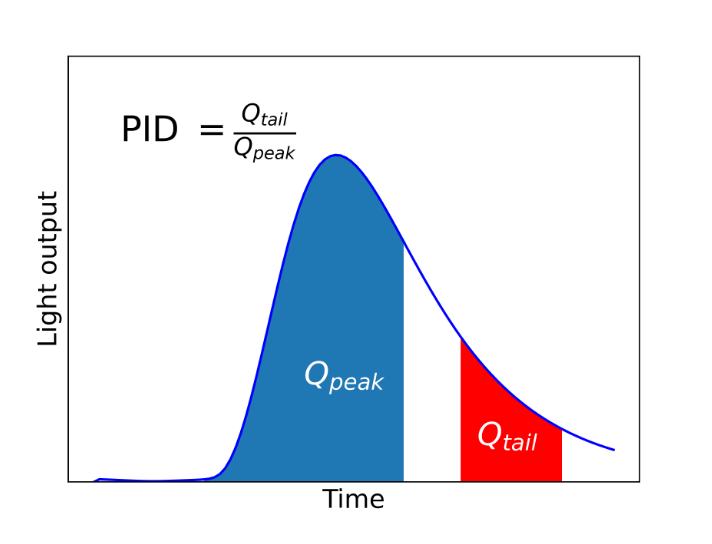 Optimal placement of integration limits depends on detector characteristics
‹#›
Microball: Cosine similarity measure
The cosine similarity between two vectors x and y is:
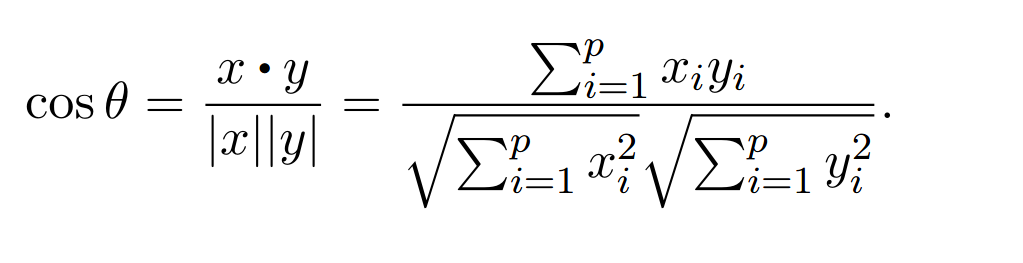 Various reference pulses can be used, such as averaged 𝛼-particle pulses or step pulse. For the step pulse:
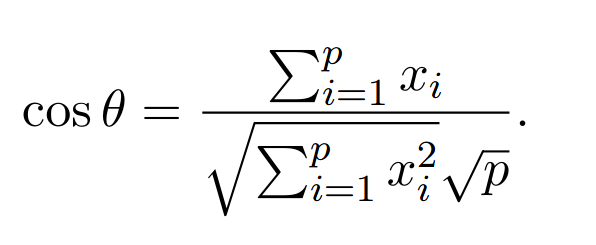 ‹#›
Microball: Cosine similarity measure II
Histograms with cosine similarity rather than PID ratio on vertical axis
A step pulse becoming unity at 10% of the amplitude was used
Projections were made and FOM computed
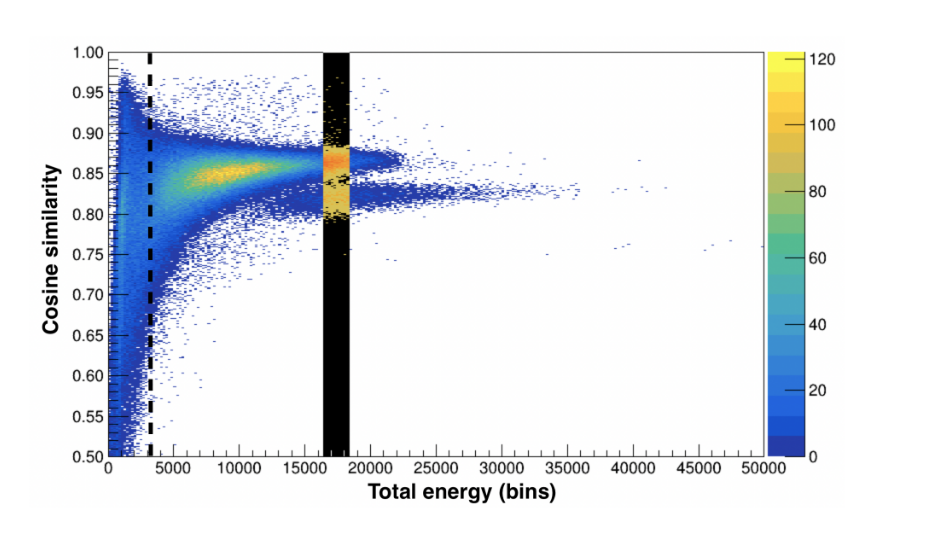 ‹#›